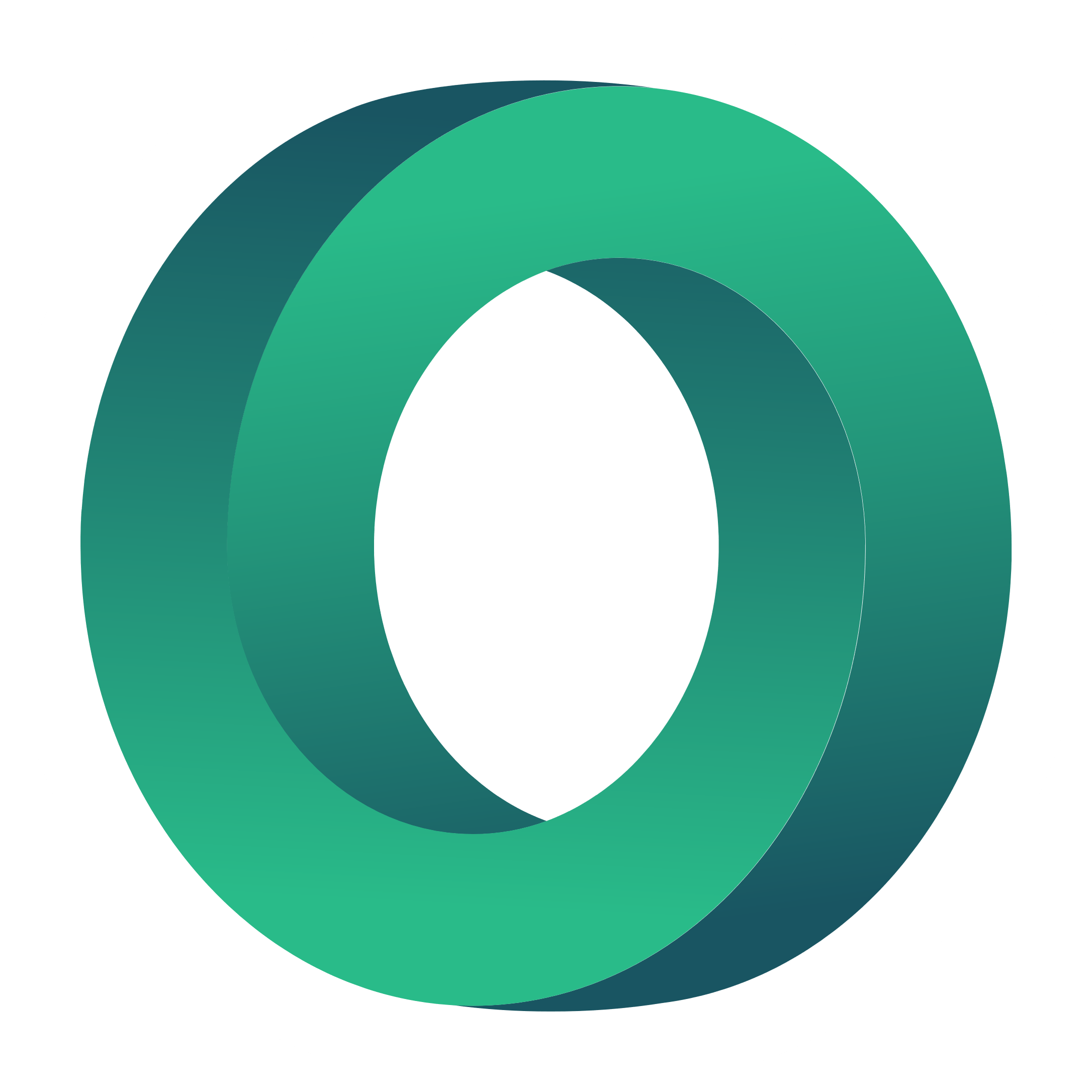 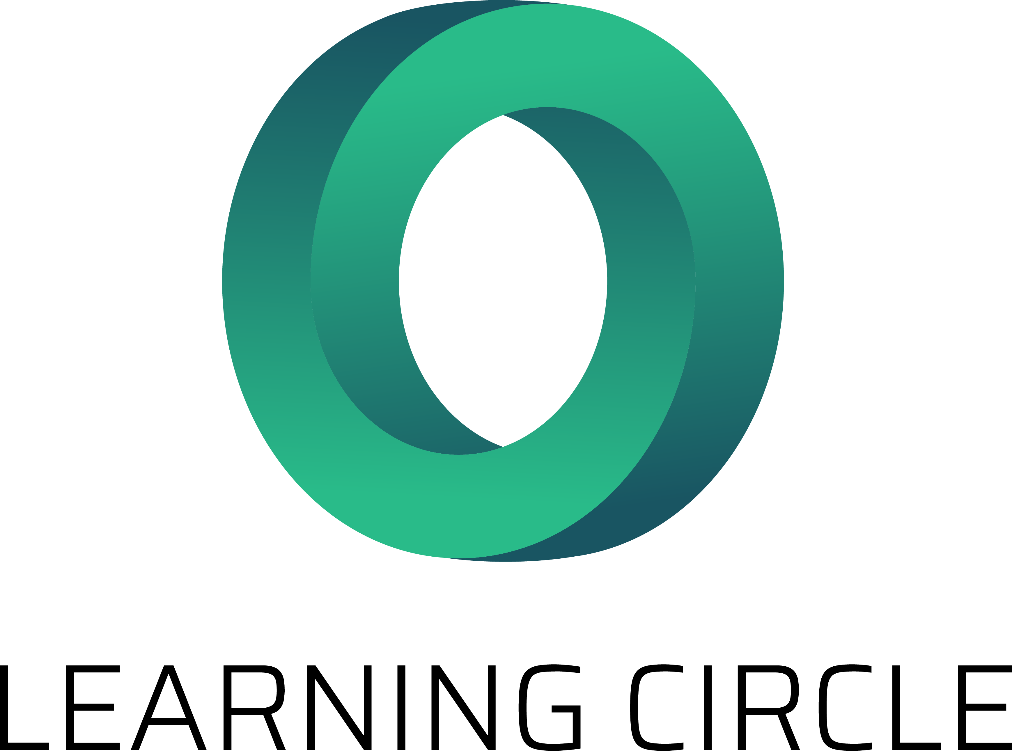 Εκπαίδευση εν υπηρεσία - Μέρος Β
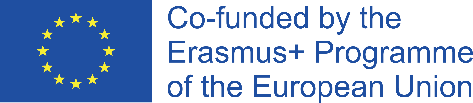 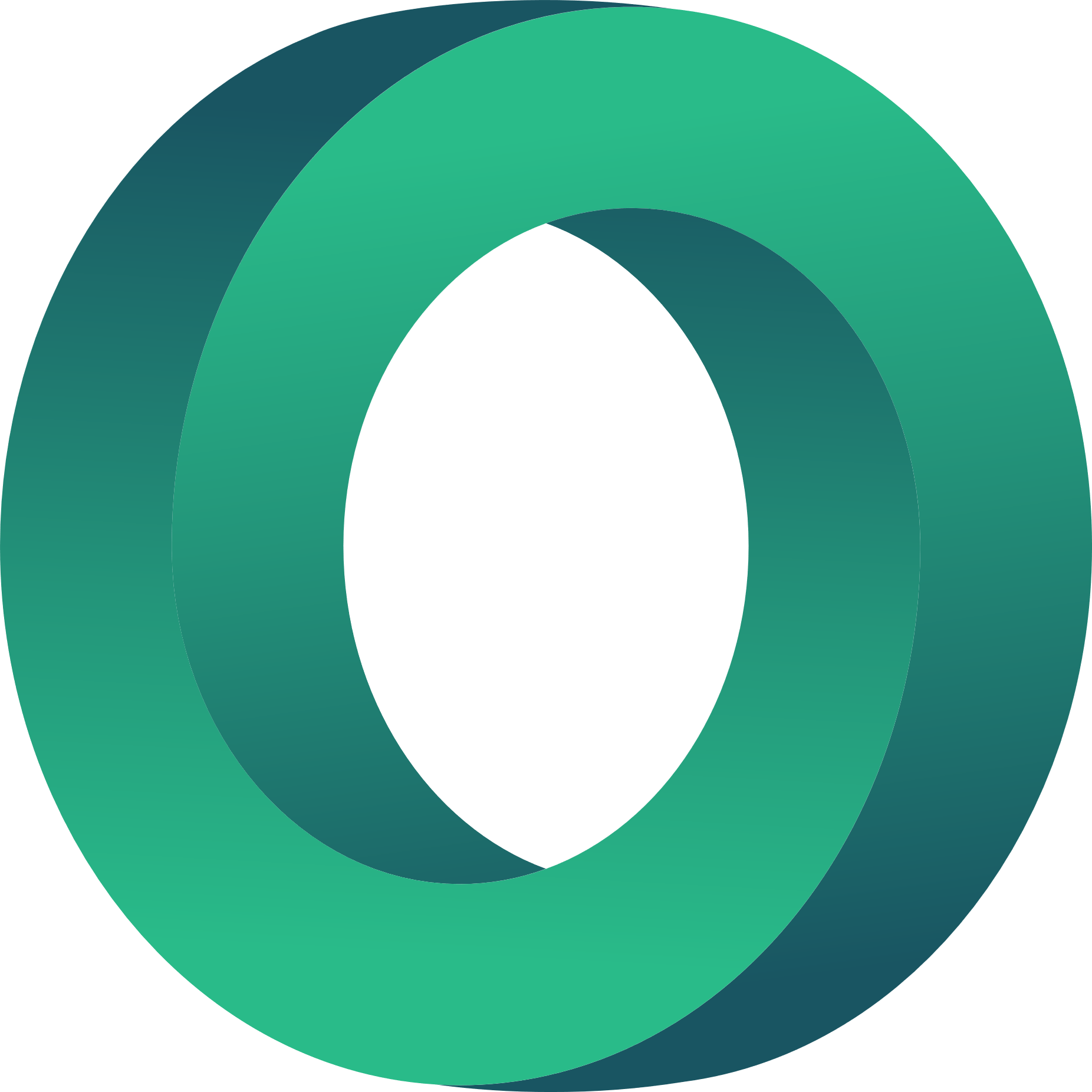 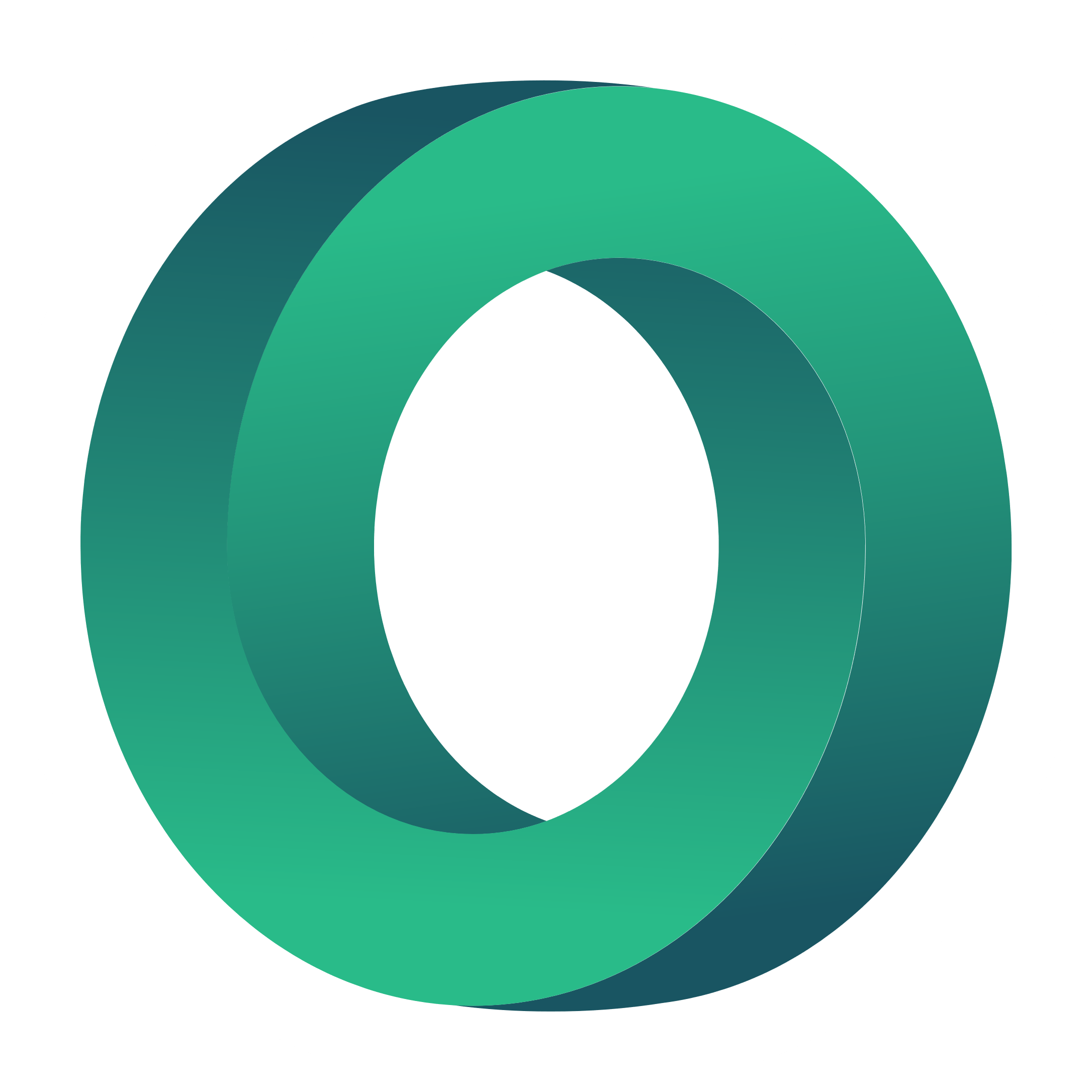 ΑΝΑΠΤΥΞΗ ΨΗΦΙΑΚΩΝ ΔΕΞΙΟΤΗΤΩΝ
Αυτή η ενότητα αποσκοπεί στην ανάπτυξη των ψηφιακών δεξιοτήτων των εκπαιδευτών ΕΕΚ και στην προετοιμασία τους να εργαστούν σε διαδικτυακά περιβάλλοντα.
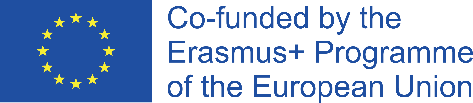 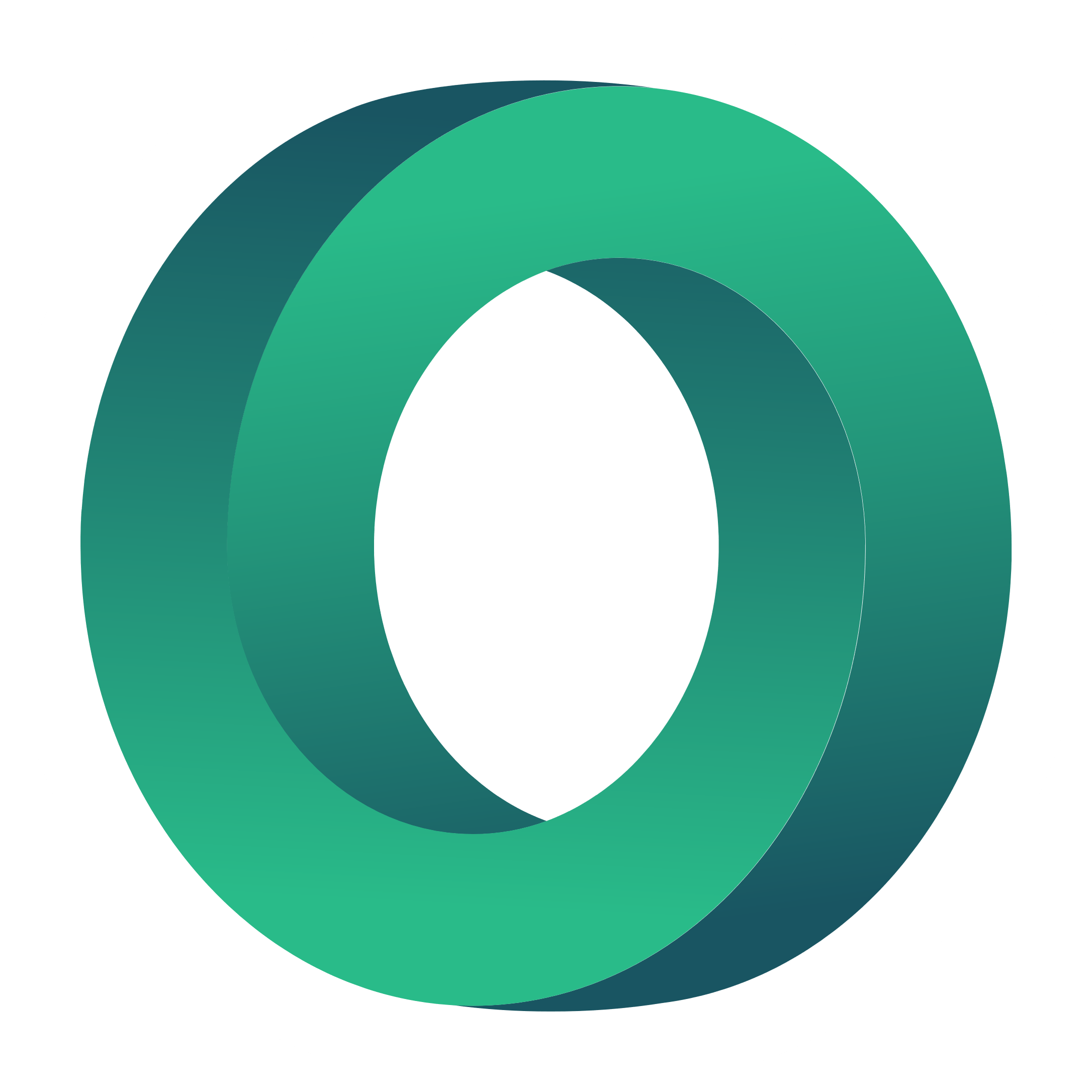 Μαθησιακά αποτελέσματα
Εδώ θα μπορούσατε να περιγράψετε το θέμα της ενότητας
Εδώ θα μπορούσατε να περιγράψετε το θέμα της ενότητας
Εδώ θα μπορούσατε να περιγράψετε το θέμα της ενότητας
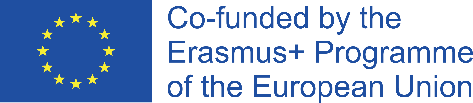 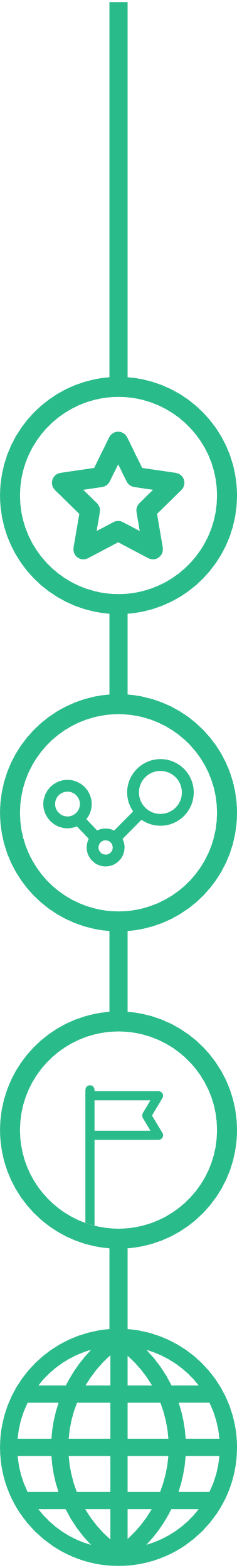 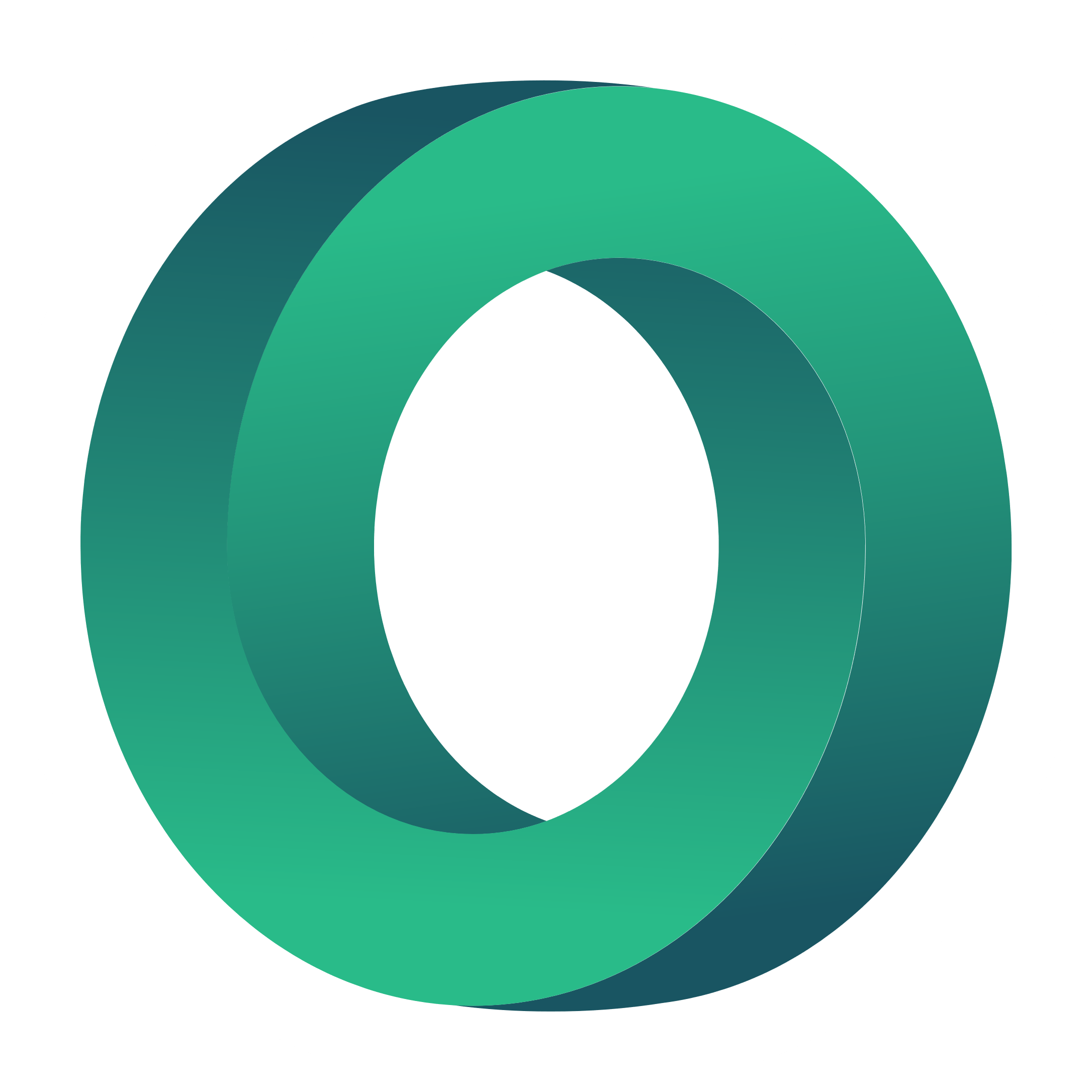 Εκπαίδευση εν υπηρεσία - Μέρος Β
5.
Εργαλεία για την ανάπτυξη υλικού για τη διαδικτυακή μάθηση
Δημιουργία βίντεο και κουίζ
6.
Μικρομάθηση
7.
Σχεδιασμός Infographics
8.
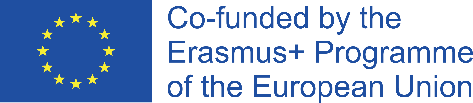 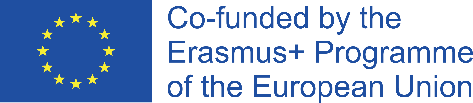 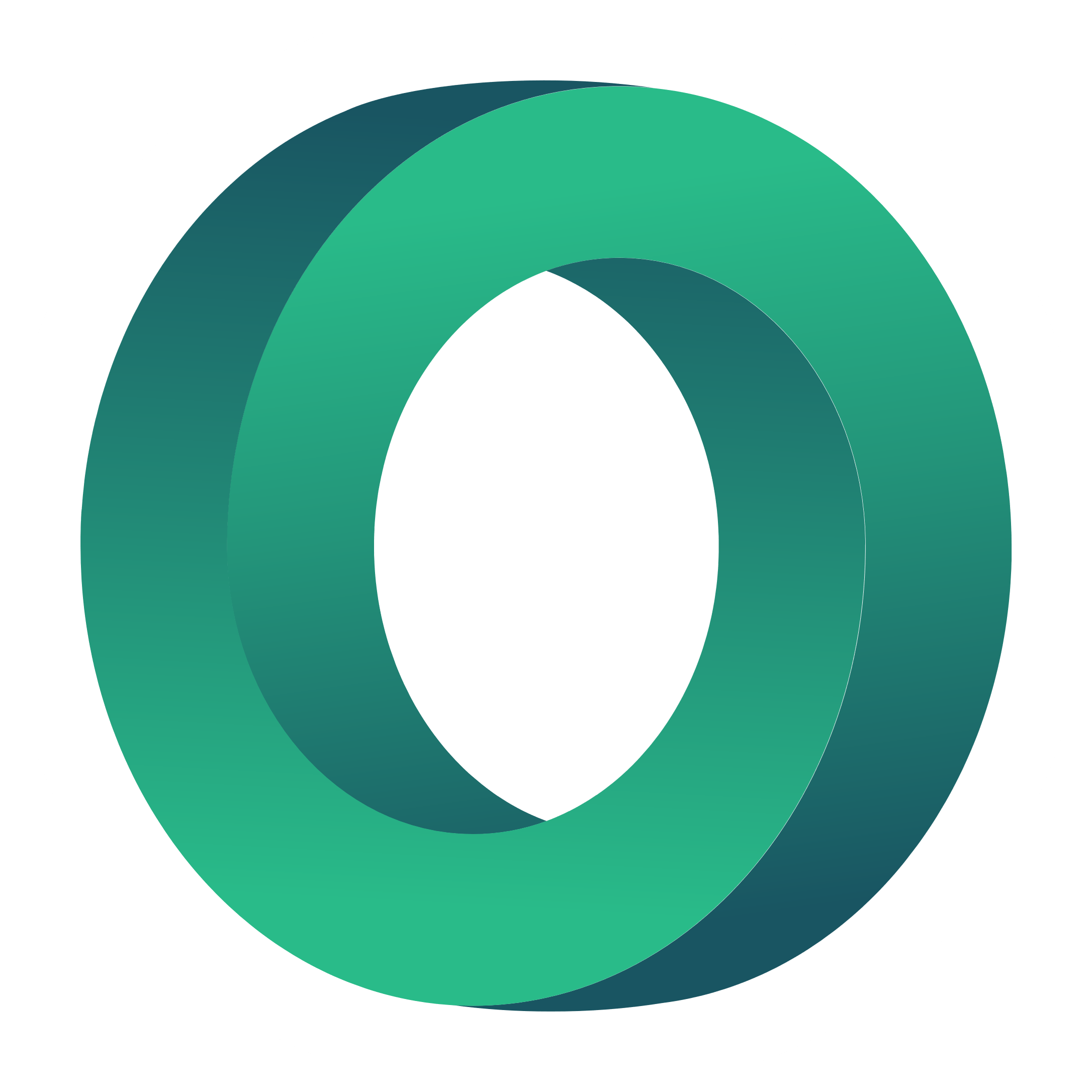 Powtoon
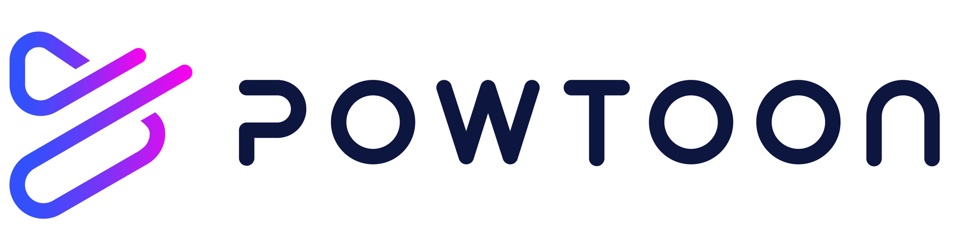 Το Powtoon είναι ένα δωρεάν διαδικτυακό εργαλείο που σας επιτρέπει να δημιουργήσετε βίντεο επεξηγηματικών κινουμένων σχεδίων χρησιμοποιώντας επαγγελματικά σχεδιασμένα πρότυπα, σκηνές, χαρακτήρες, βίντεο, μουσική επένδυση, κείμενο και πολλά άλλα στοιχεία.
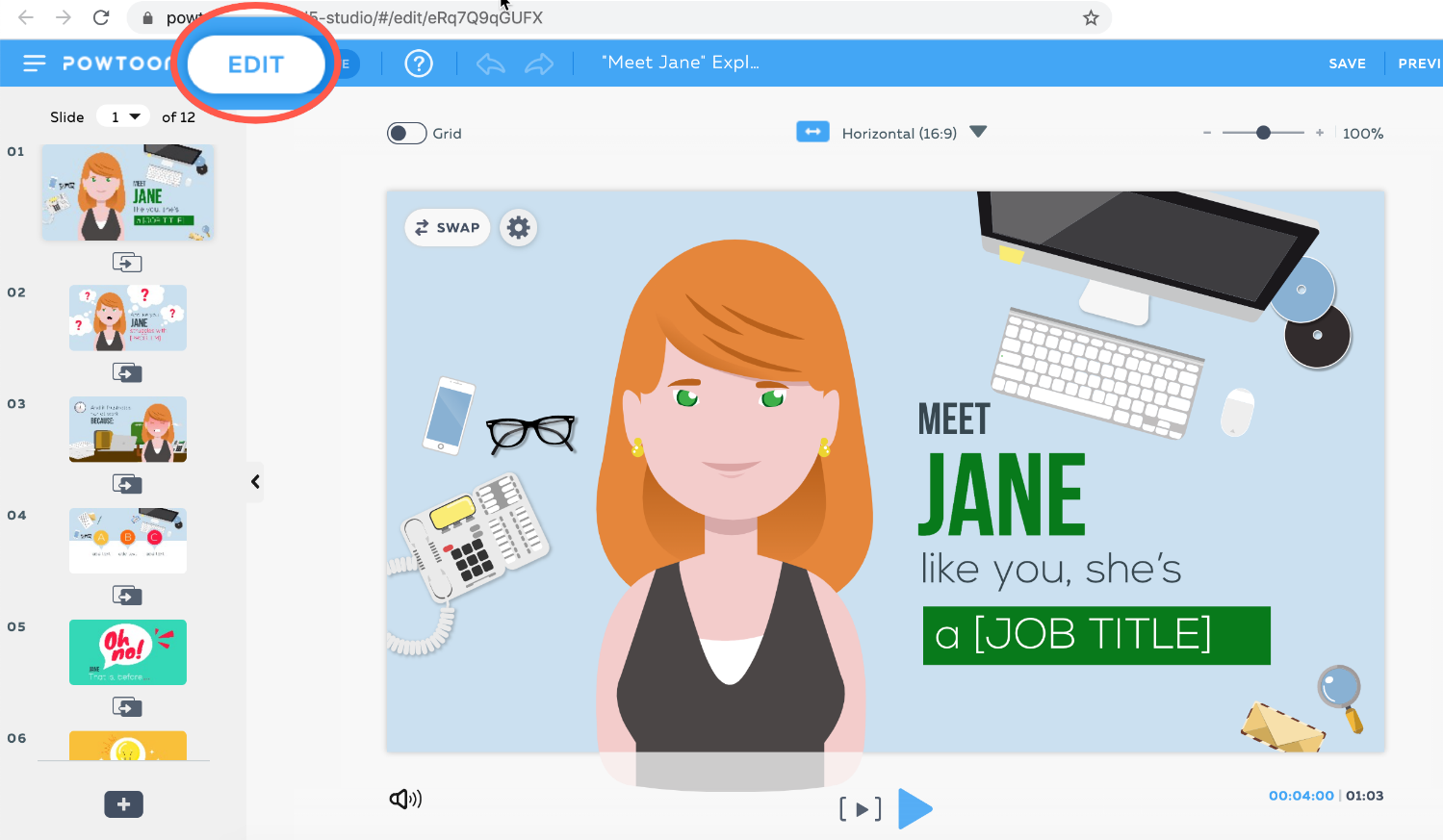 Εδώ θα μπορούσατε να περιγράψετε το θέμα της ενότητας
Εδώ θα μπορούσατε να περιγράψετε το θέμα της ενότητας
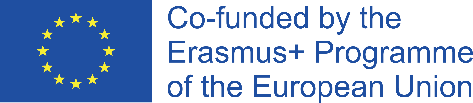 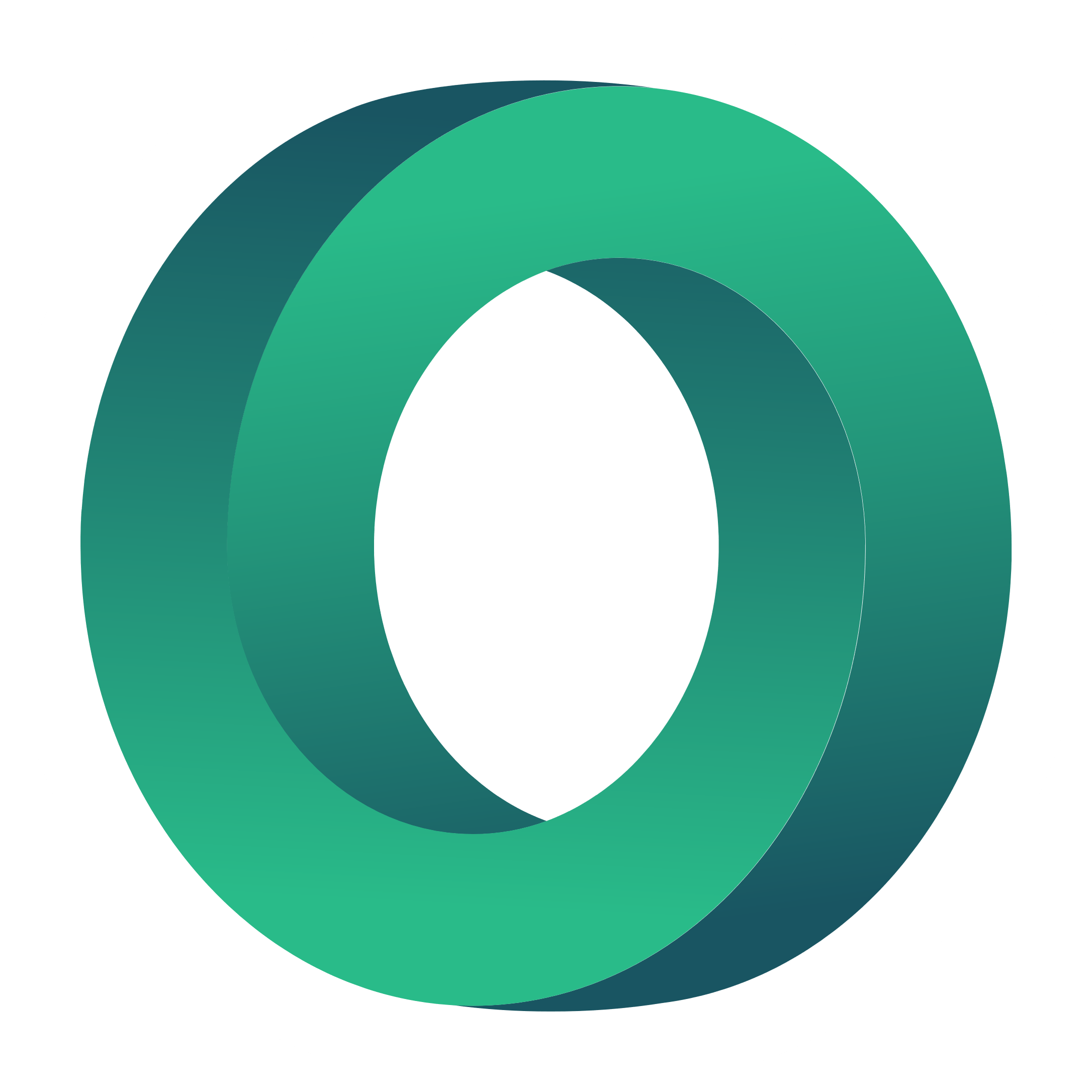 Μπορείτε να επιλέξετε οποιαδήποτε από τις δωρεάν διαθέσιμες μουσικές από τη βιβλιοθήκη ή να ανεβάσετε τη δική σας μουσική.
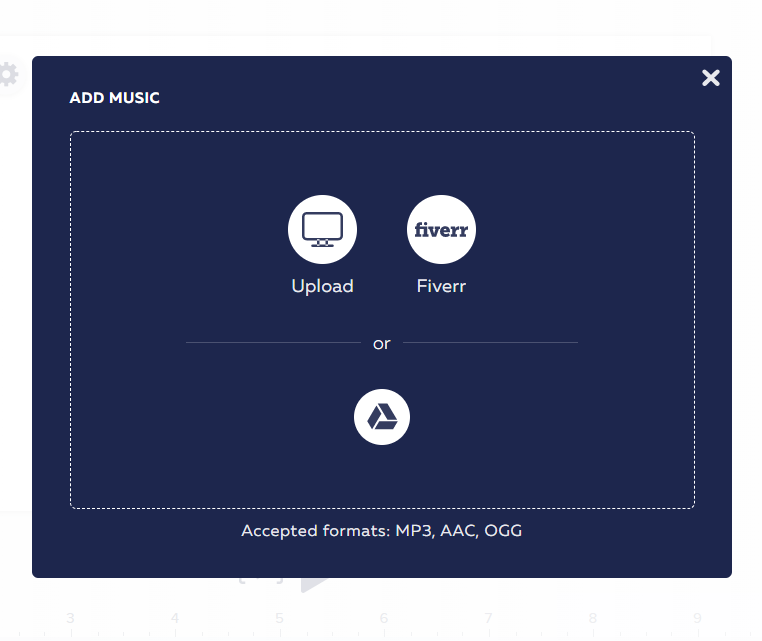 Εδώ θα μπορούσατε να περιγράψετε το θέμα της ενότητας
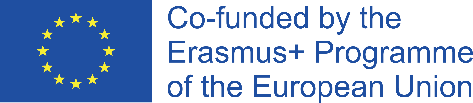 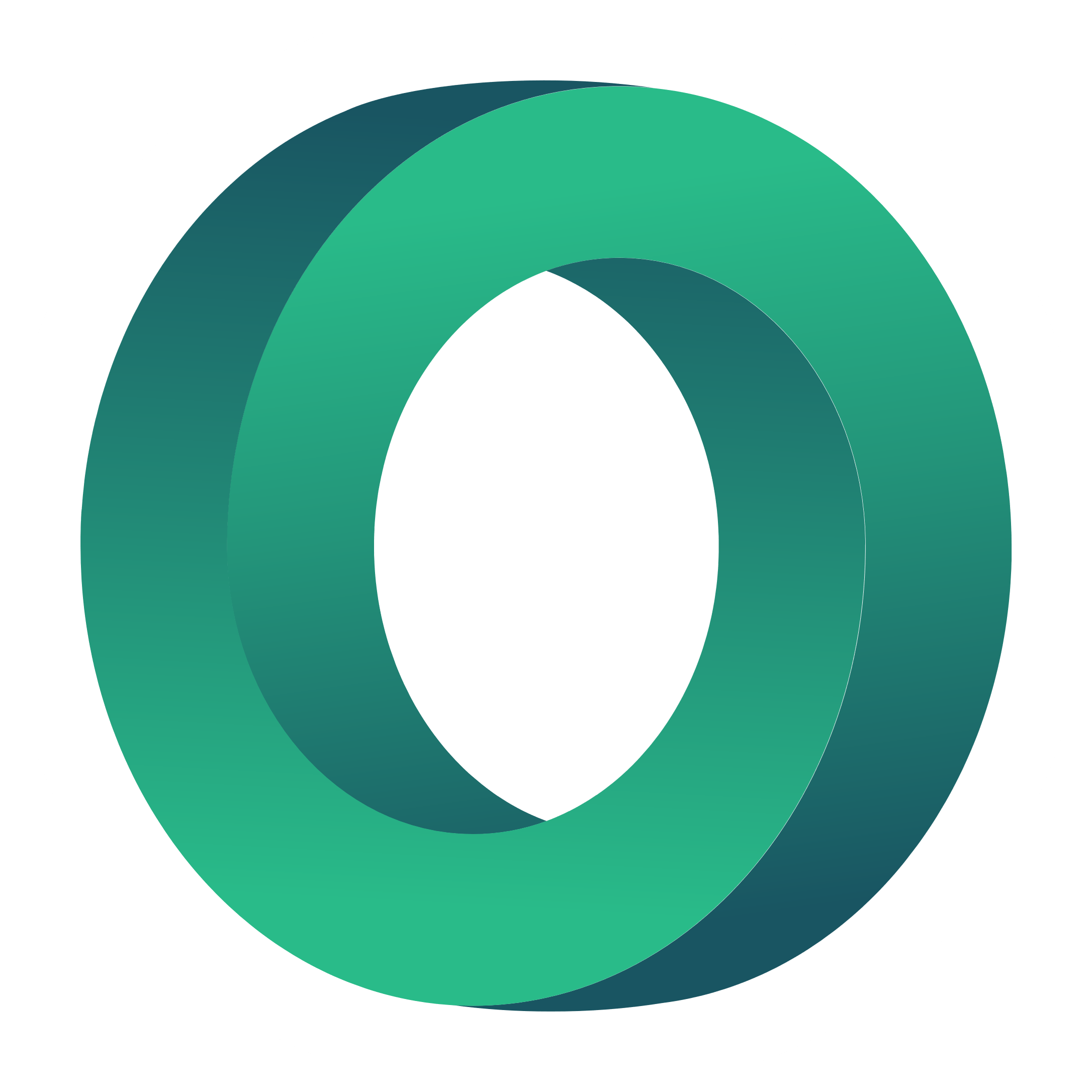 Μπορείτε ακόμη και να προσθέσετε τα δικά σας βίντεο ή να καταγράψετε την οθόνη και την κάμερα.
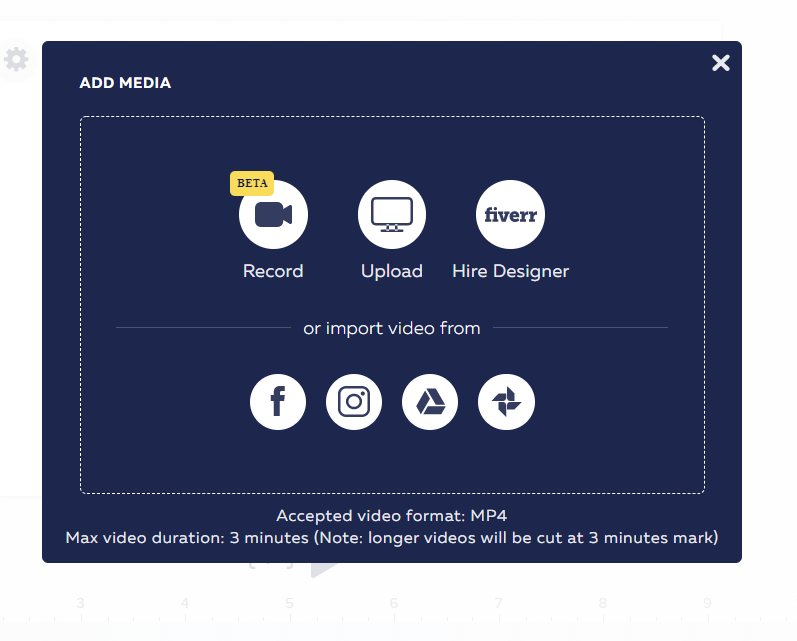 Εδώ θα μπορούσατε να περιγράψετε το θέμα της ενότητας
Εδώ θα μπορούσατε να περιγράψετε το θέμα της ενότητας
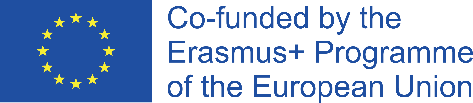 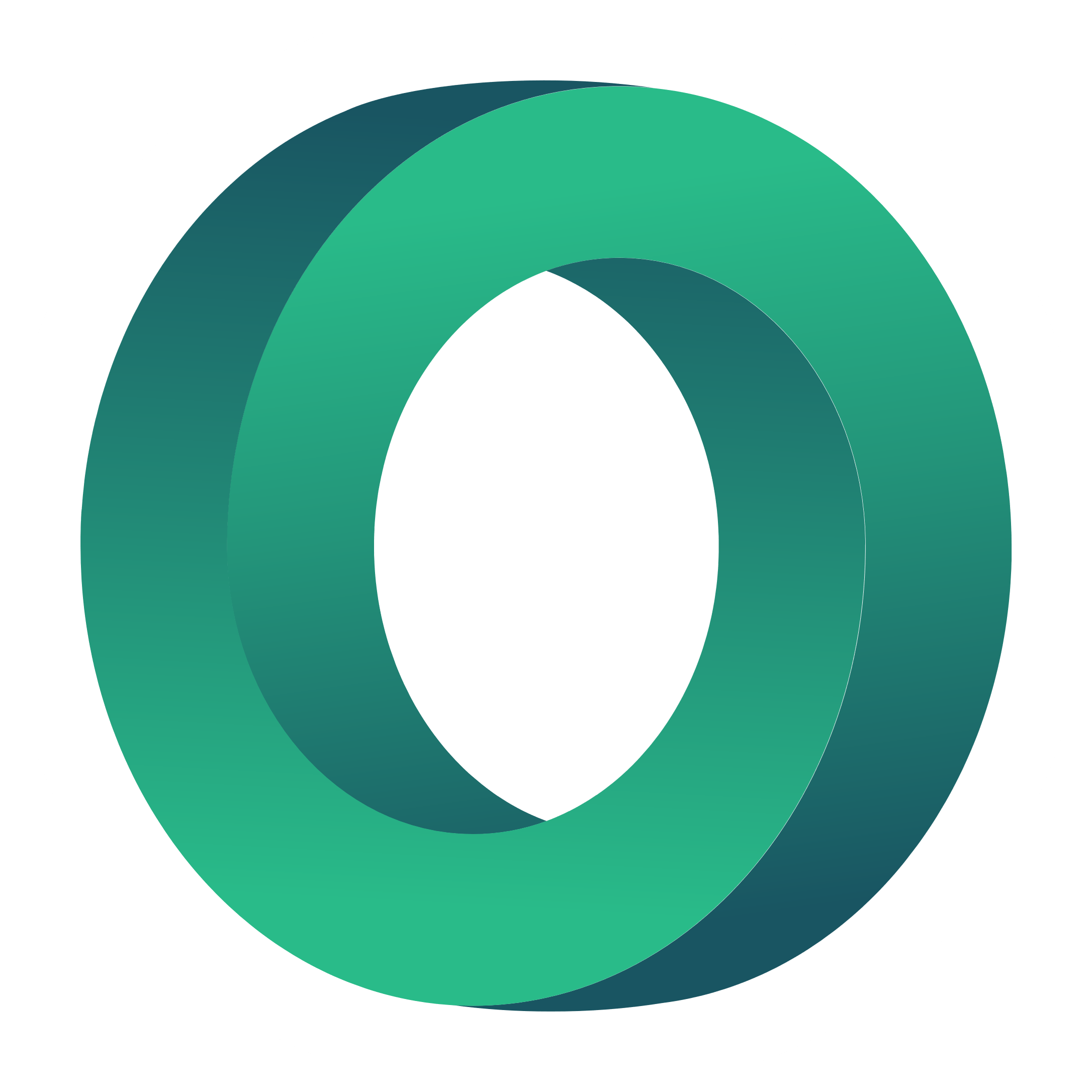 Μπορείτε να επιλέξετε να καταγράψετε τόσο την οθόνη όσο και την κάμερα, ή μόνο την κάμερα ή την κάμερα.
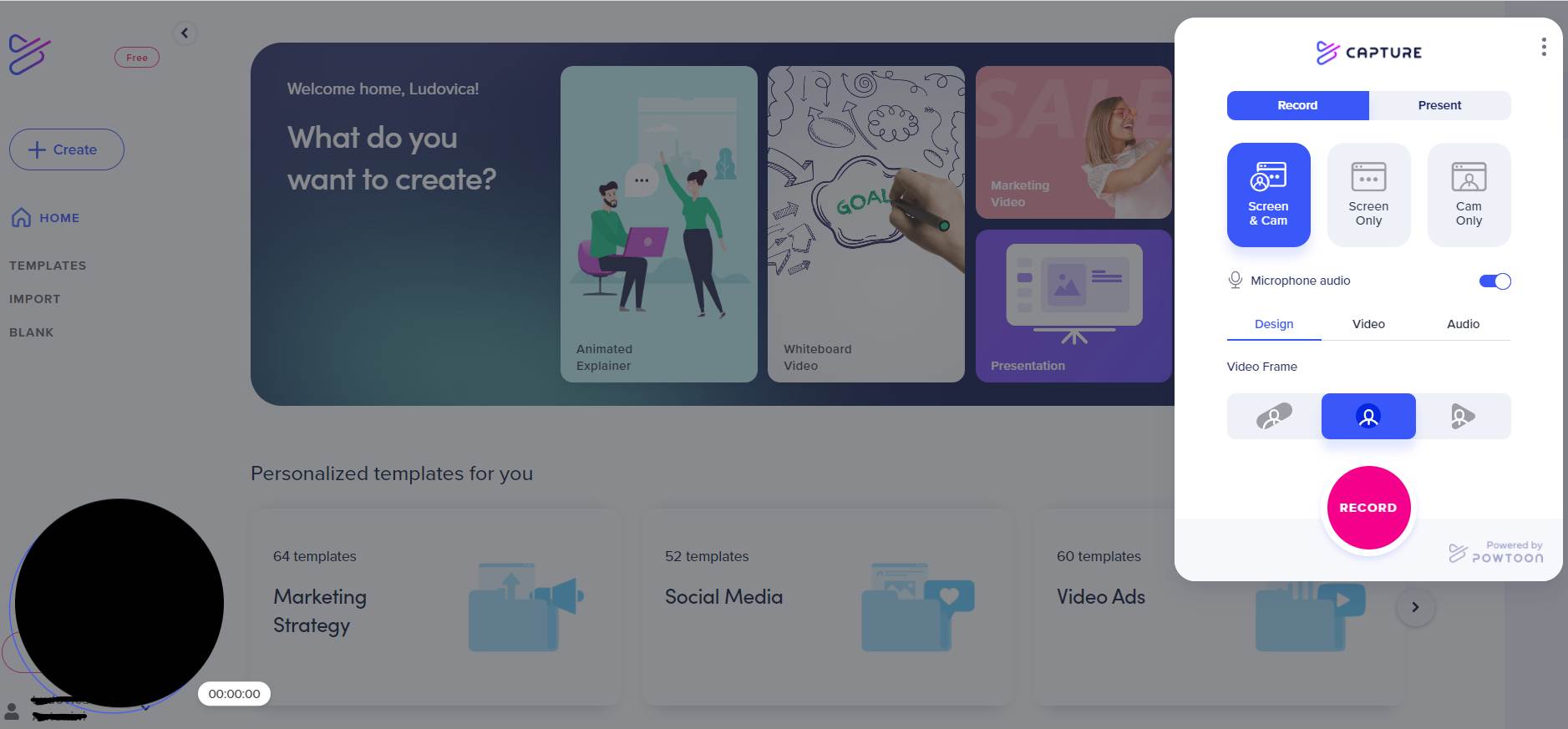 Εδώ θα μπορούσατε να περιγράψετε το θέμα της ενότητας
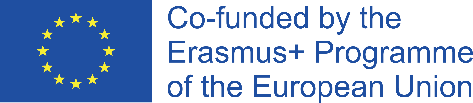 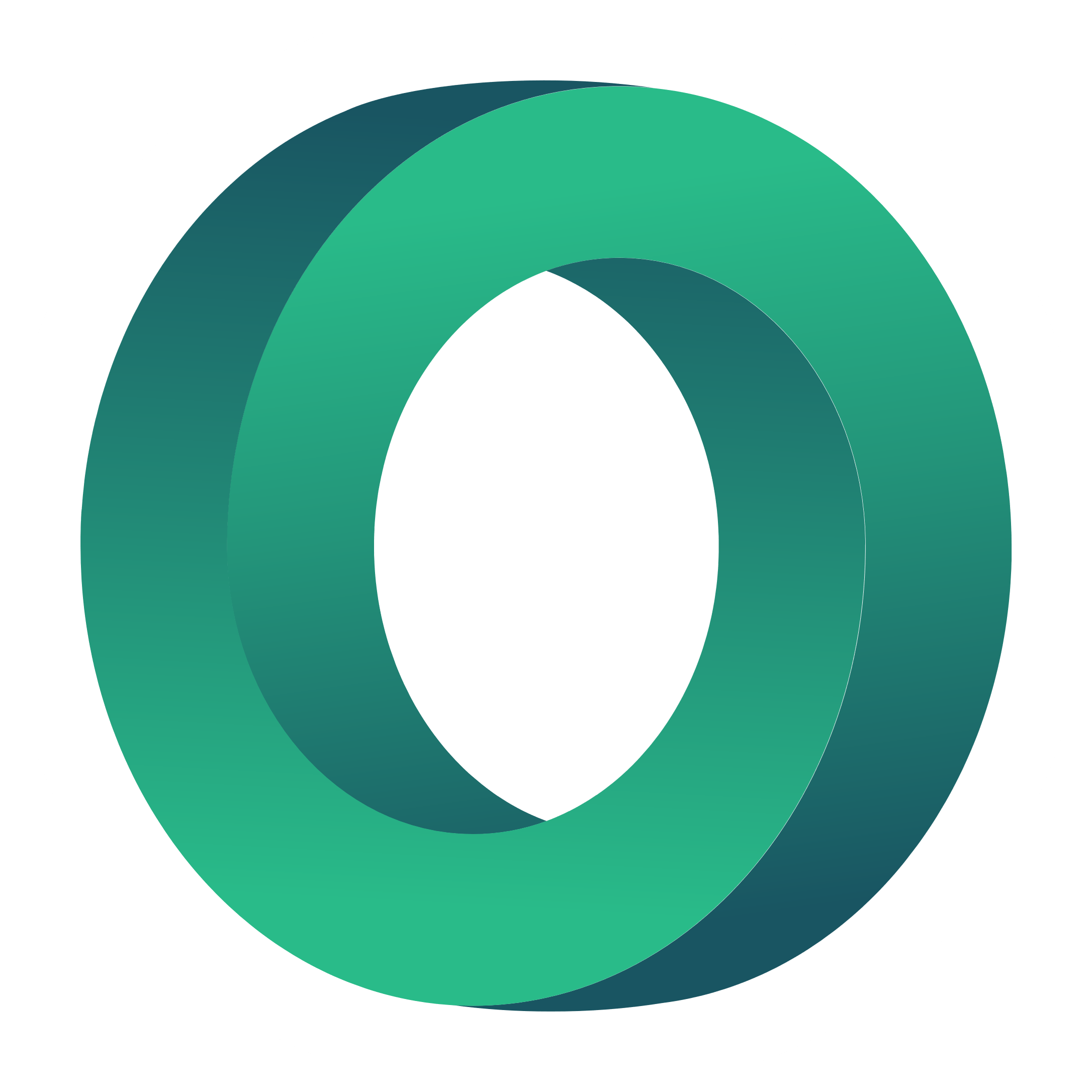 Ή προσθέστε το δικό σας voiceover!
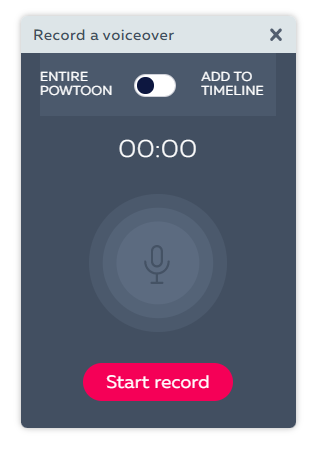 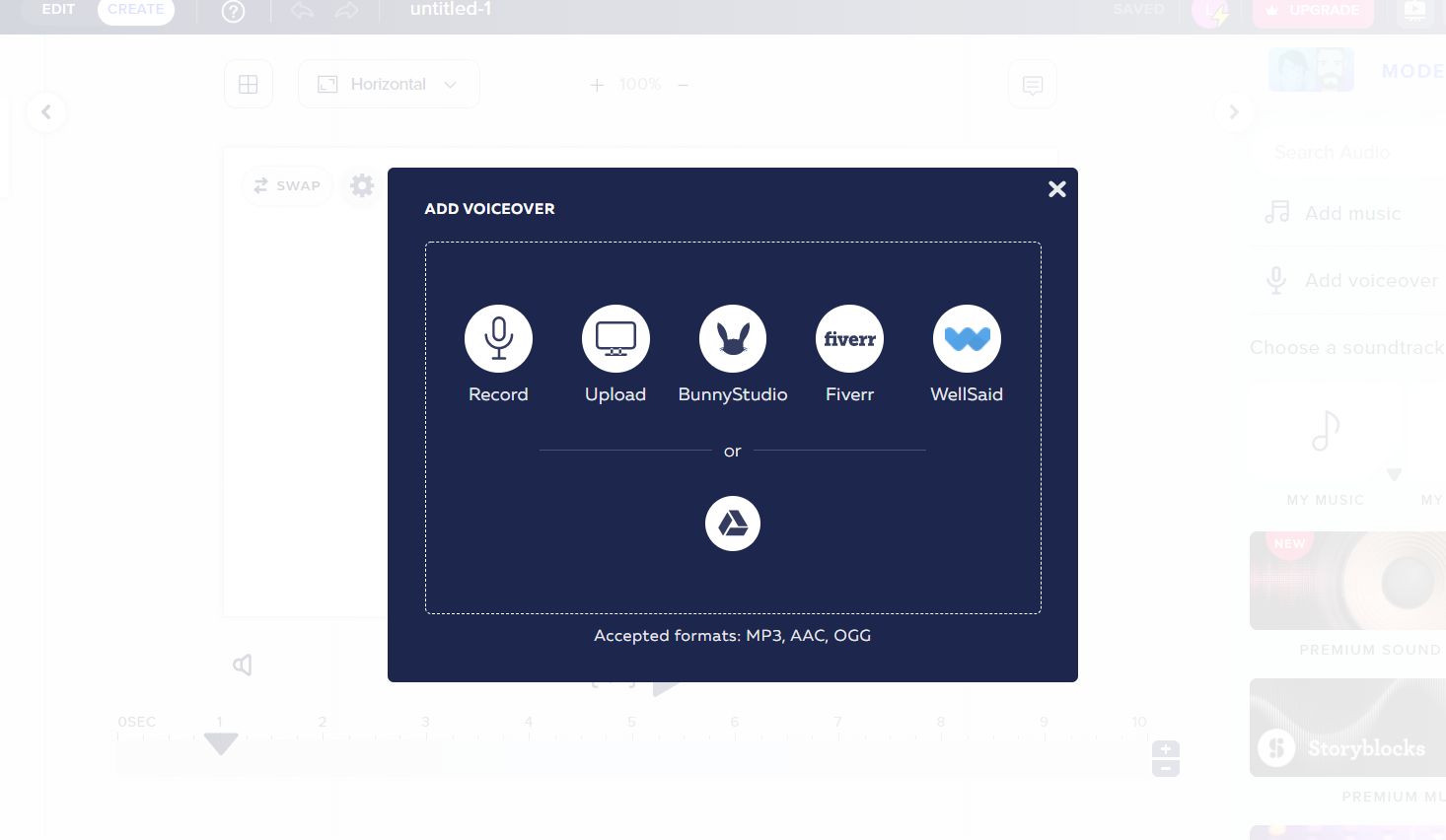 Εδώ θα μπορούσατε να περιγράψετε το θέμα της ενότητας
Εδώ θα μπορούσατε να περιγράψετε το θέμα της ενότητας
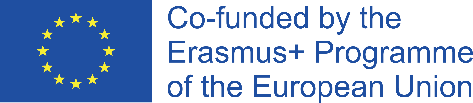 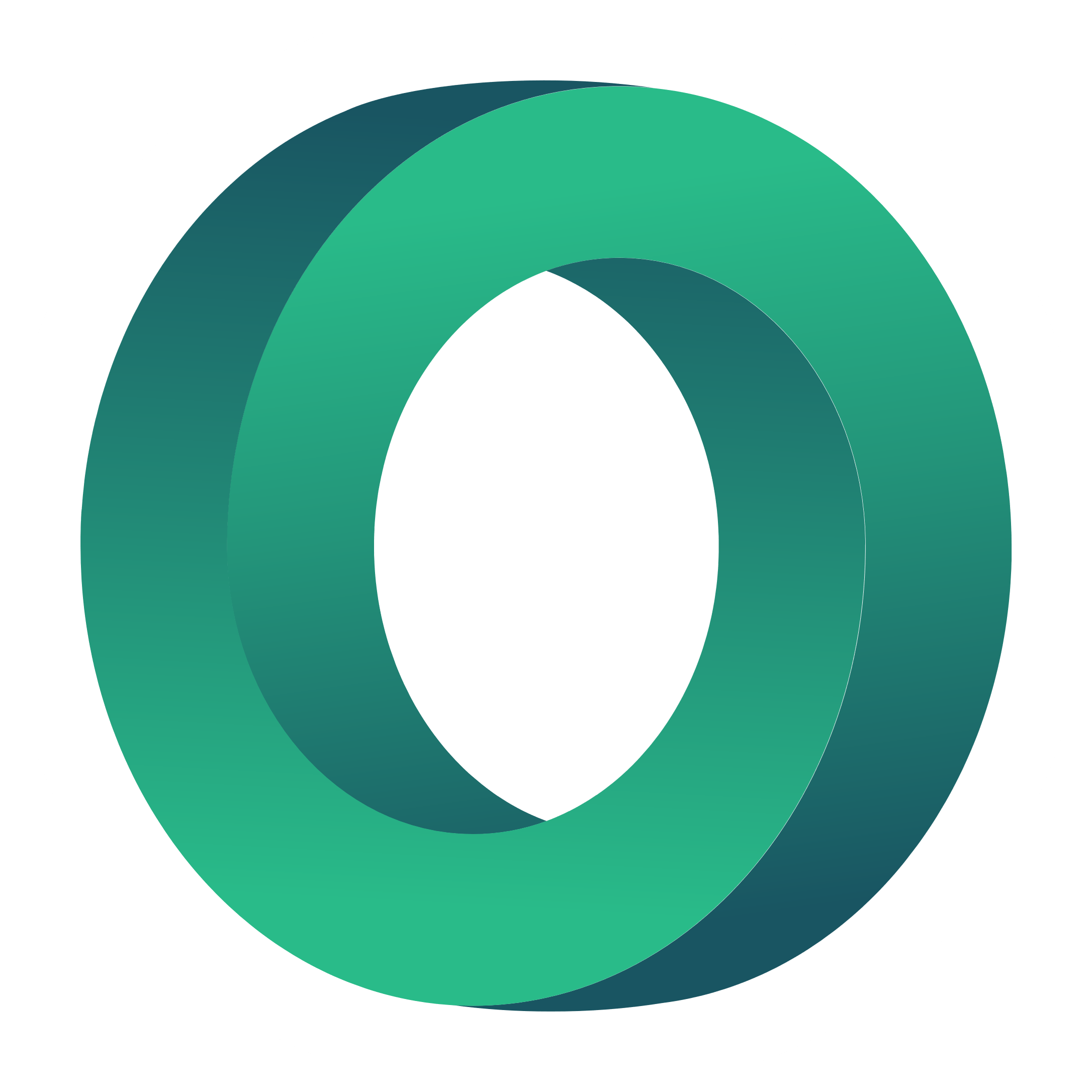 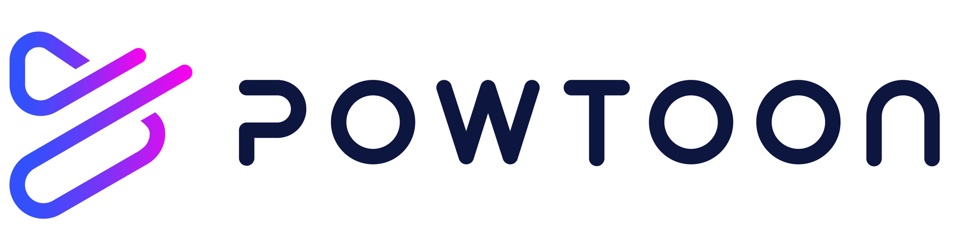 Εδώ θα μπορούσατε να περιγράψετε το θέμα της ενότητας
Εδώ θα μπορούσατε να περιγράψετε το θέμα της ενότητας
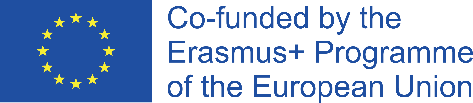 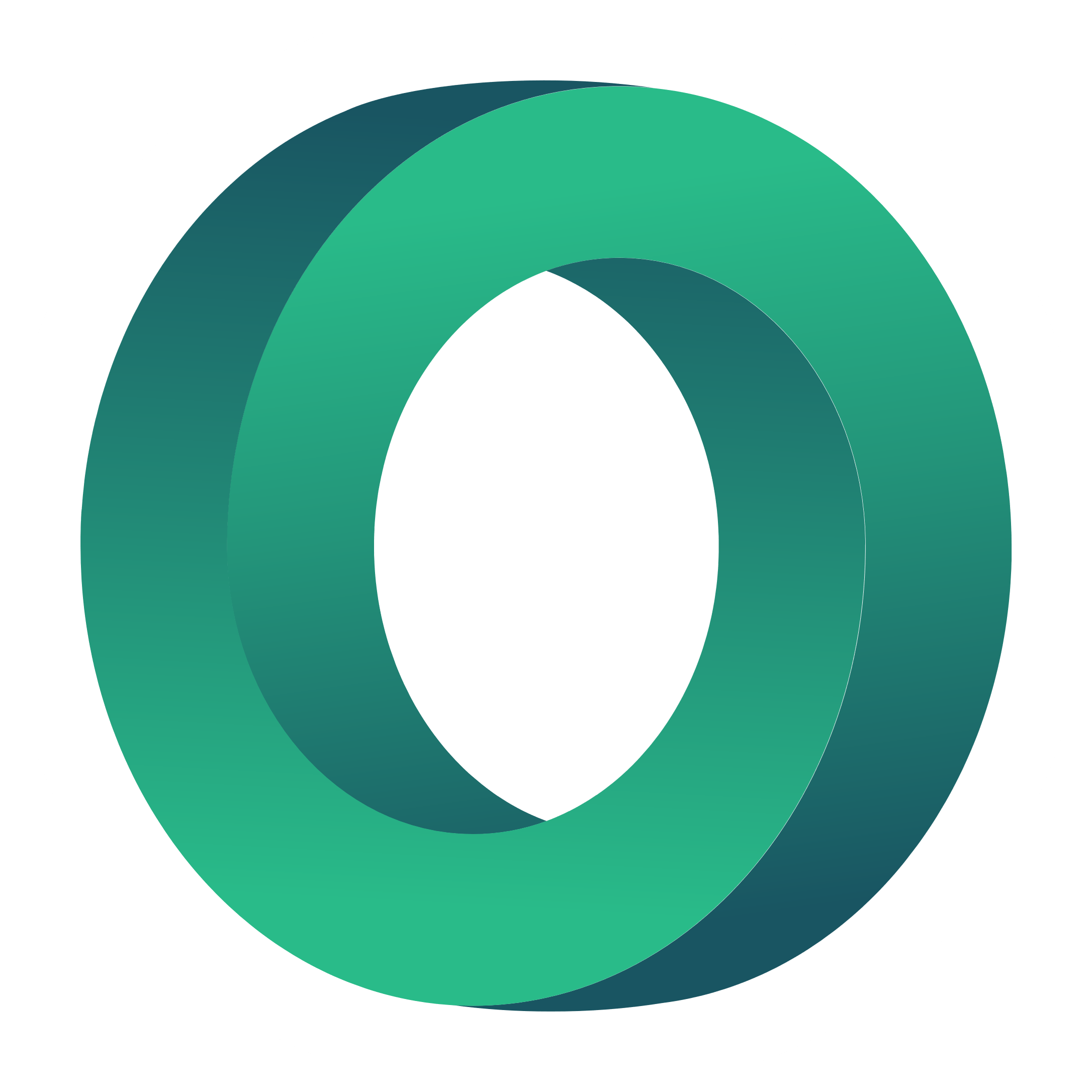 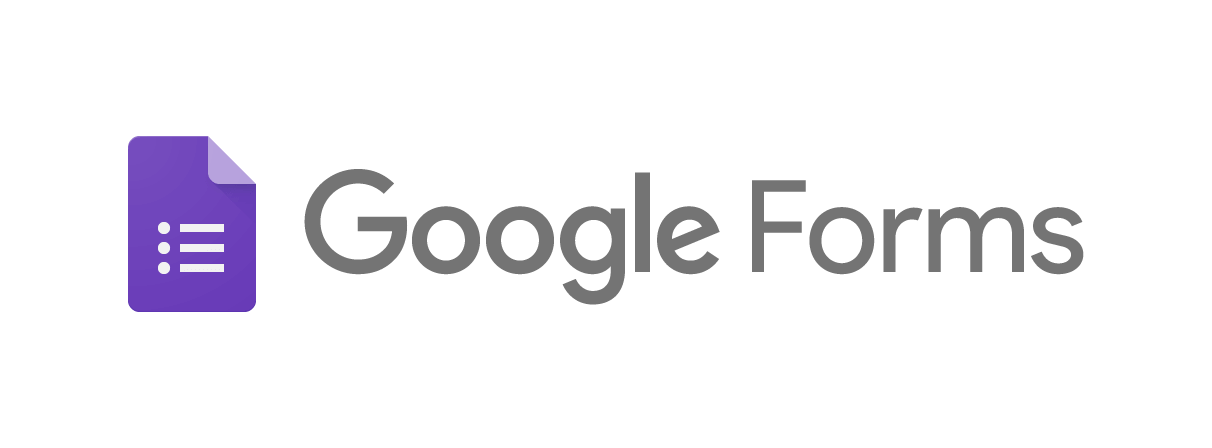 Φόρμες Google
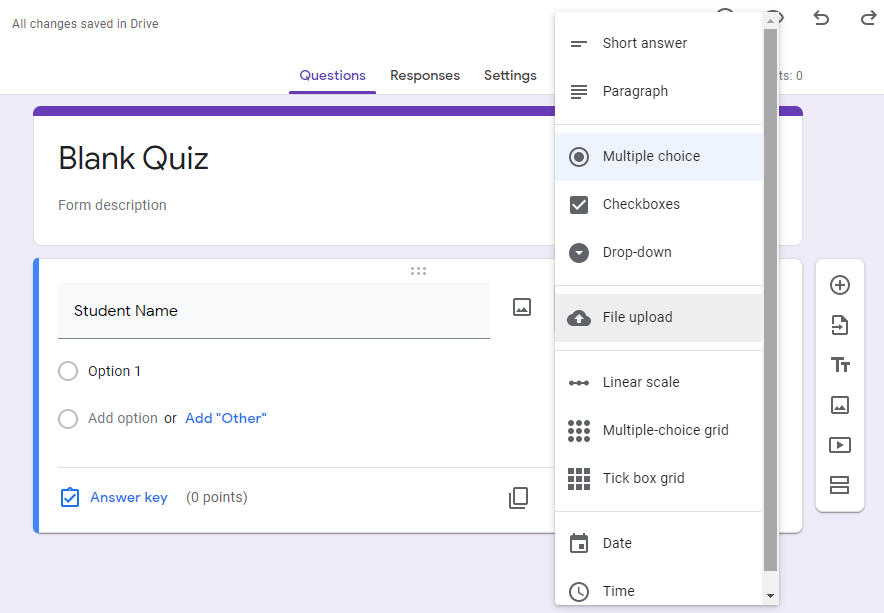 Οι Φόρμες Google σας επιτρέπουν να δημιουργείτε κουίζ και να επιλέγετε διαφορετικούς τύπους ερωτήσεων, καθώς και να επεξεργάζεστε και να μοιράζεστε τις φόρμες με άλλα άτομα. 

Μπορείτε να καθορίσετε σωστές απαντήσεις, πόντους και να δώσετε ανατροφοδότηση για σωστές και λανθασμένες απαντήσεις.
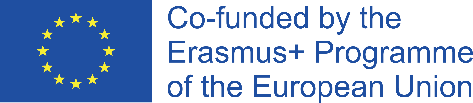 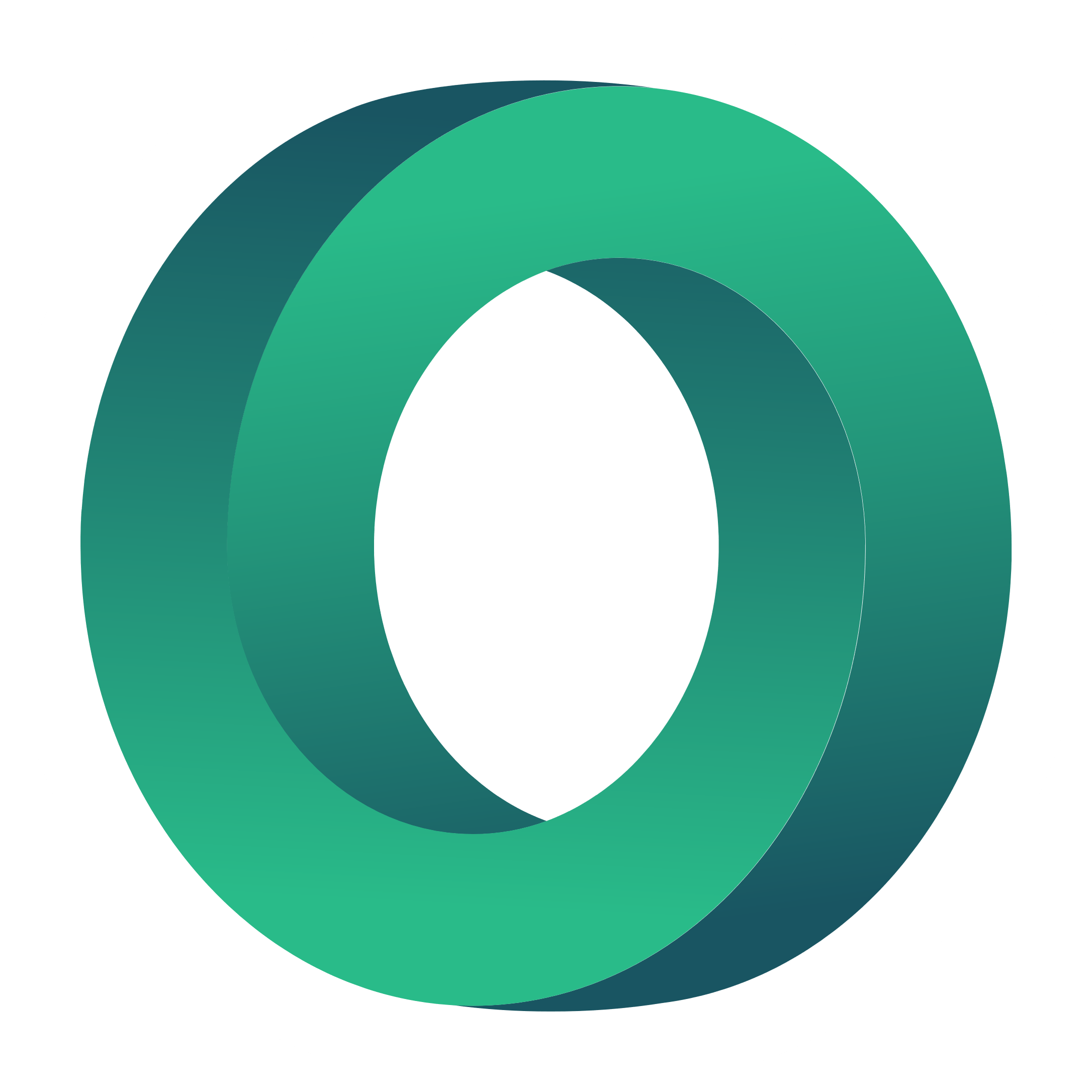 Μπορείτε να έχετε γρήγορη πρόσβαση στα αποτελέσματα των μαθητών και να εντοπίζετε τις ερωτήσεις που παραλείπονται συχνά και χρειάζονται περαιτέρω εξέταση στη σύνοψη των απαντήσεων.
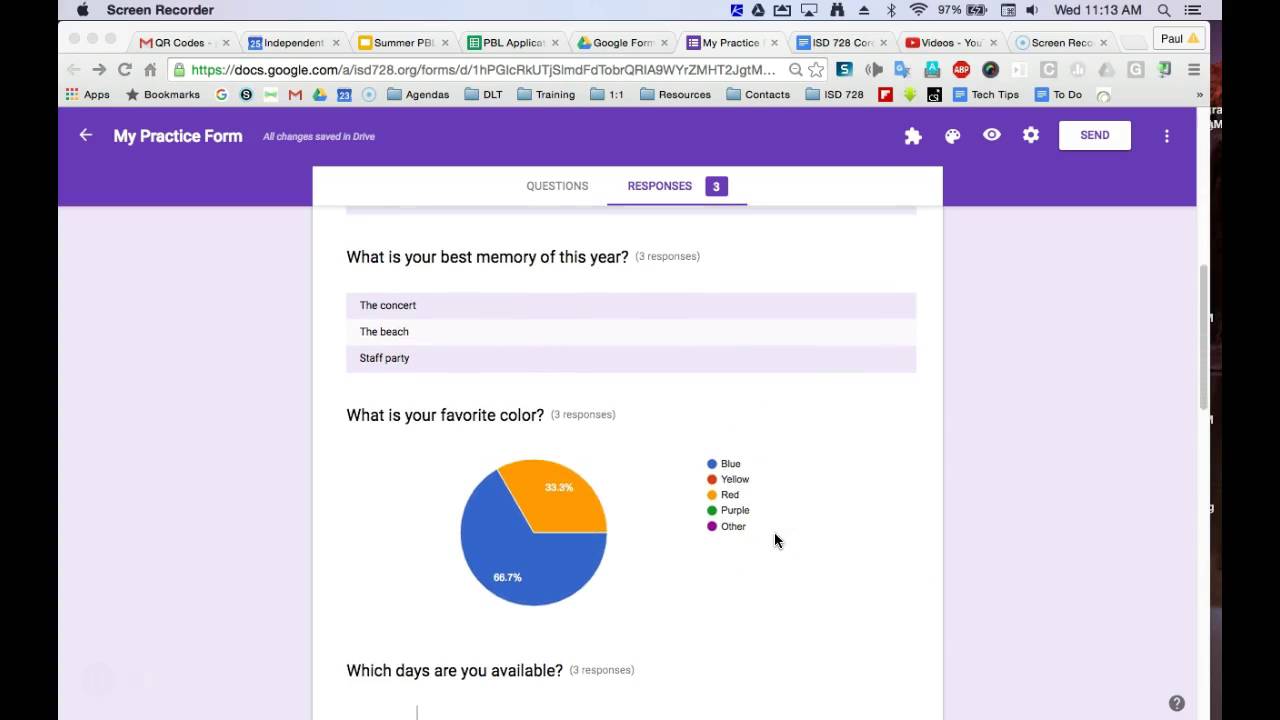 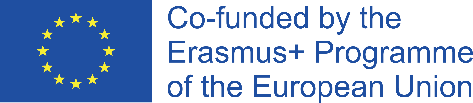 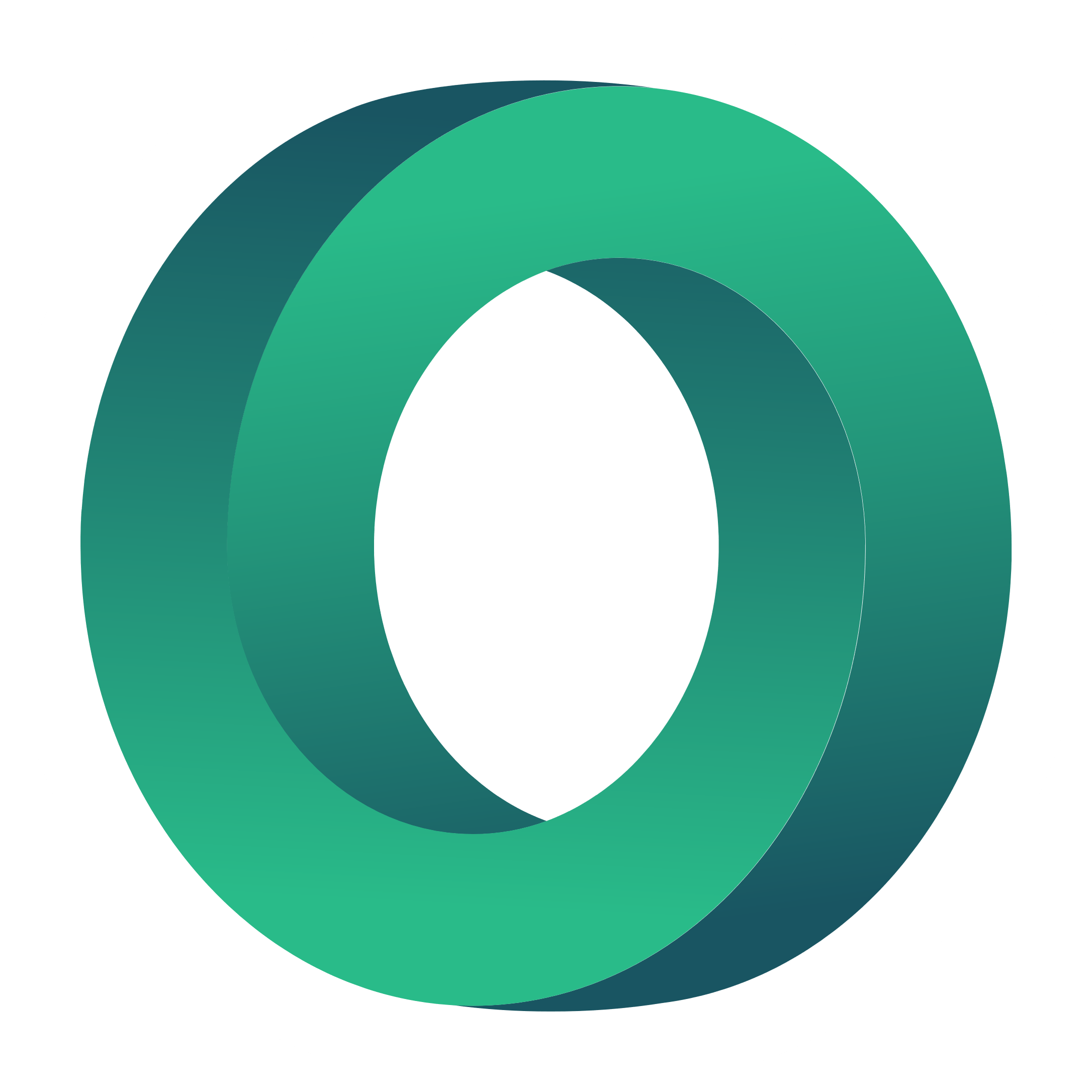 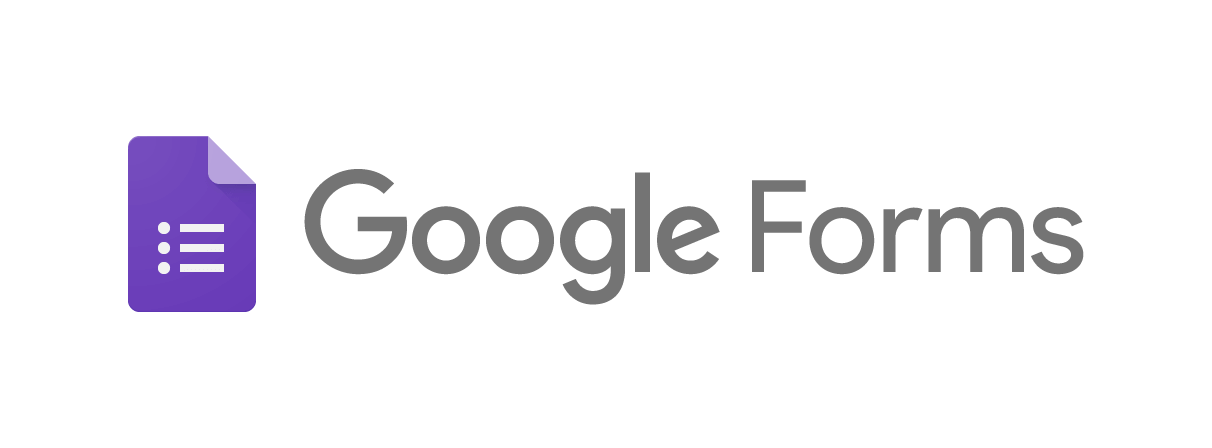 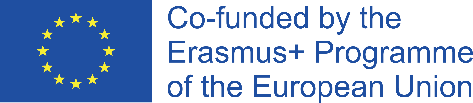 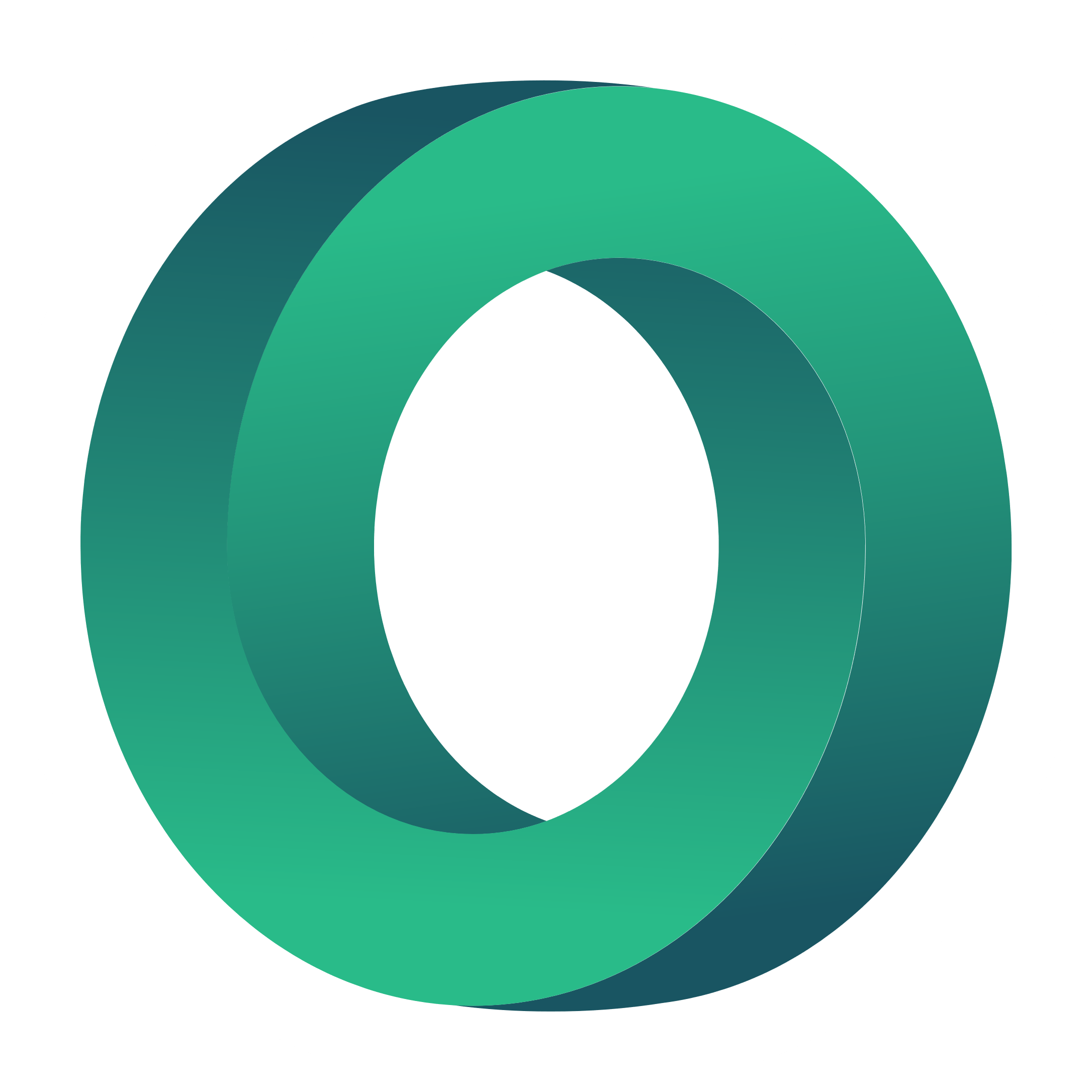 Kahoot
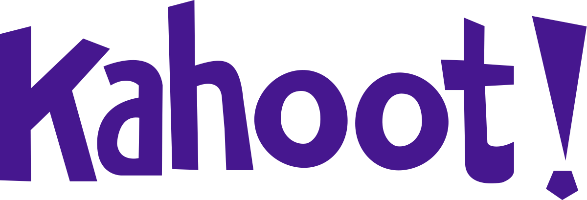 Το Kahoot! είναι μια δωρεάν πλατφόρμα μάθησης βασισμένη σε παιχνίδια που επιτρέπει στους εκπαιδευτικούς να δημιουργούν, να μοιράζονται και να παίζουν διαδραστικά κουίζ. 

Μπορείτε να προσθέσετε πόντους επιβράβευσης, να ορίσετε ένα χρονικό όριο ή να συνοδεύσετε τις ερωτήσεις σας με εικόνες και βίντεο για να προσθέσετε μεγαλύτερη διαδραστικότητα.
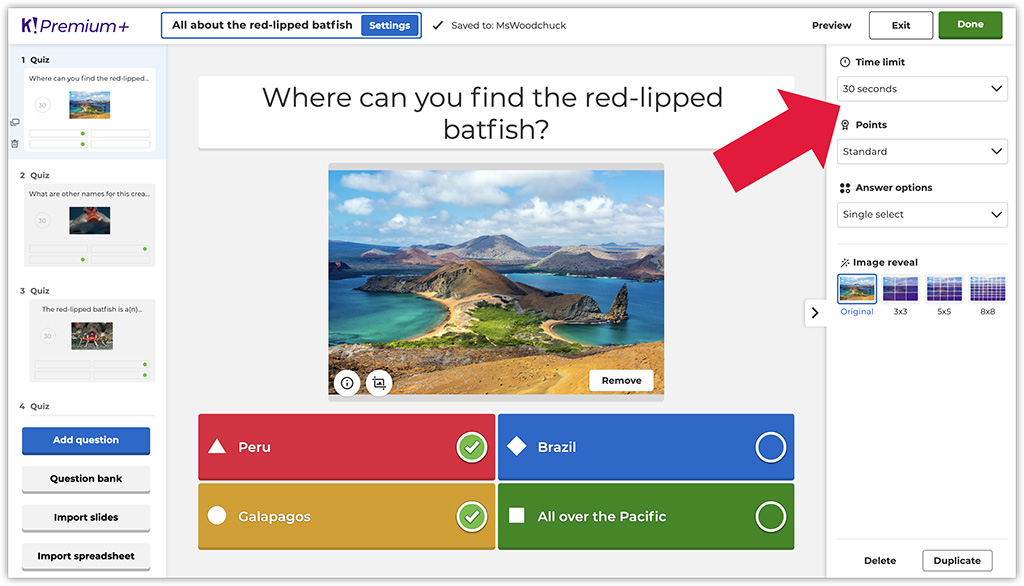 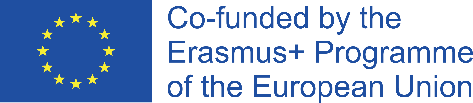 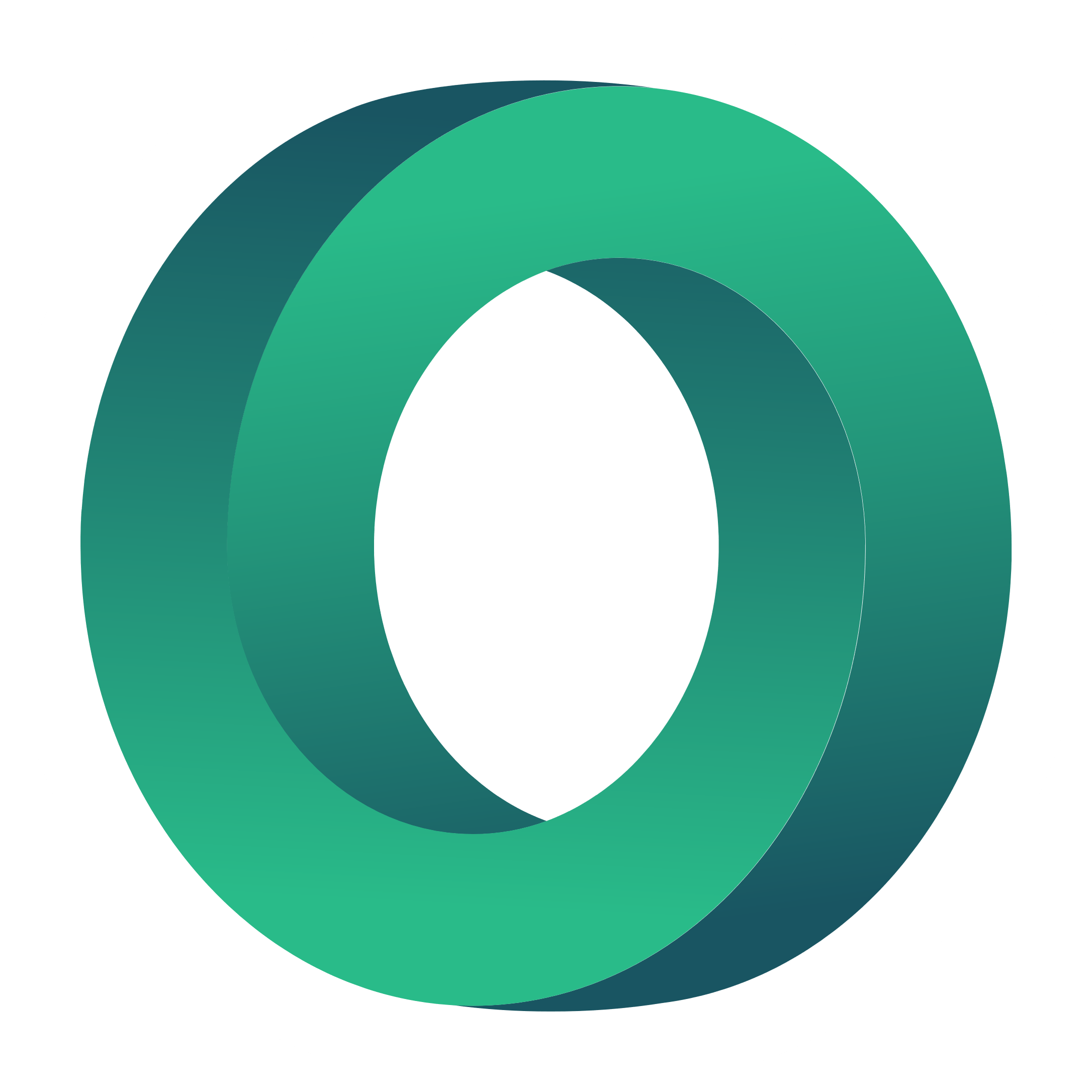 Οι παίκτες θα χρειαστούν έναν υπολογιστή για να δουν τις ερωτήσεις (να τρέξουν την εφαρμογή τηλεδιάσκεψης), καθώς και το κινητό τους τηλέφωνο για να το χρησιμοποιήσουν ως χειριστήριο.
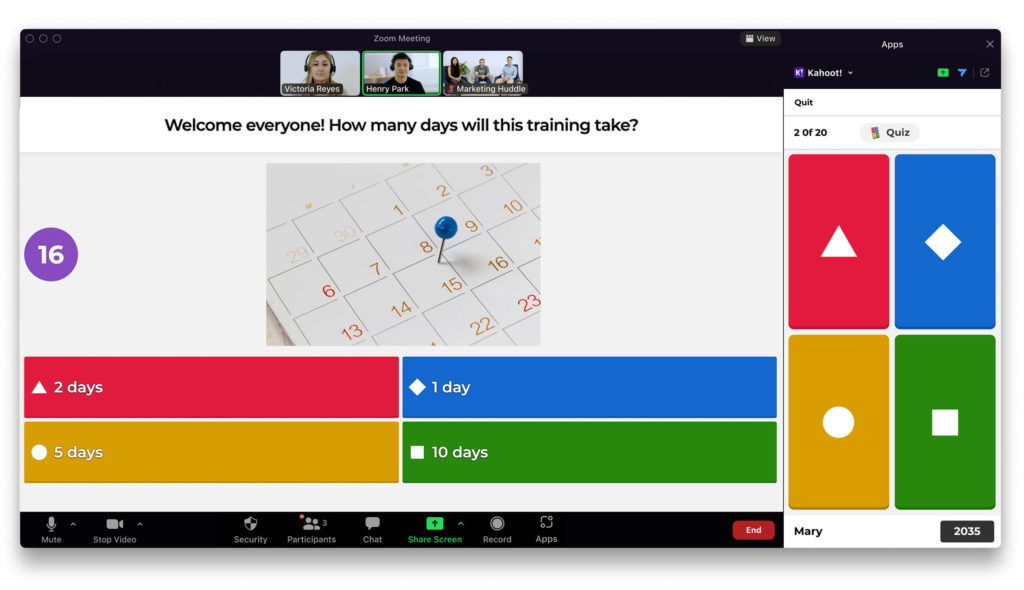 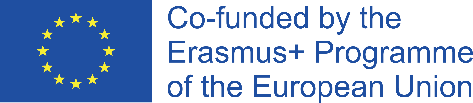 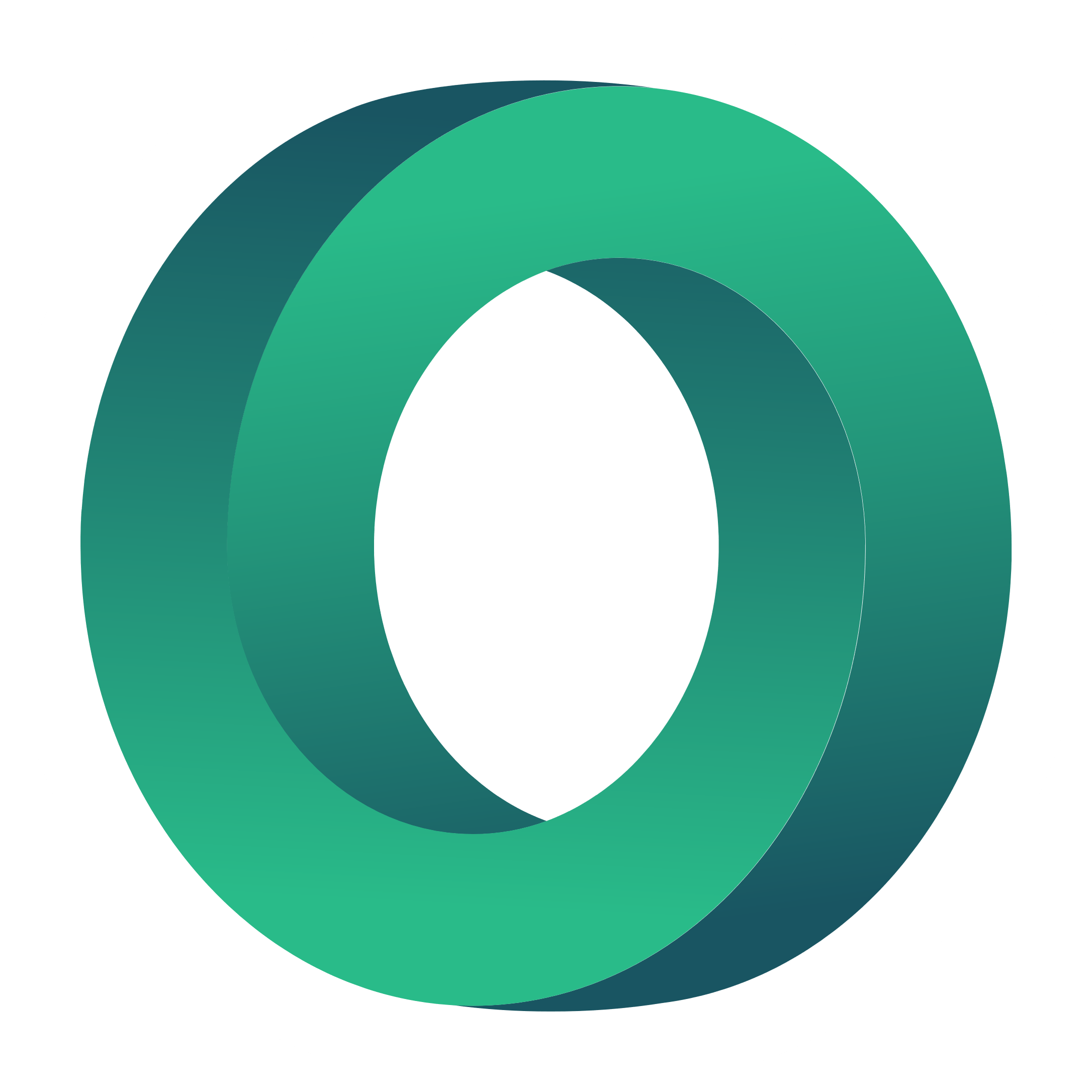 Η πρόσβαση στο κουίζ μπορεί να γίνει μέσω του Kahoot Game-PIN ή σαρώνοντας τον κωδικό QR του κουίζ.
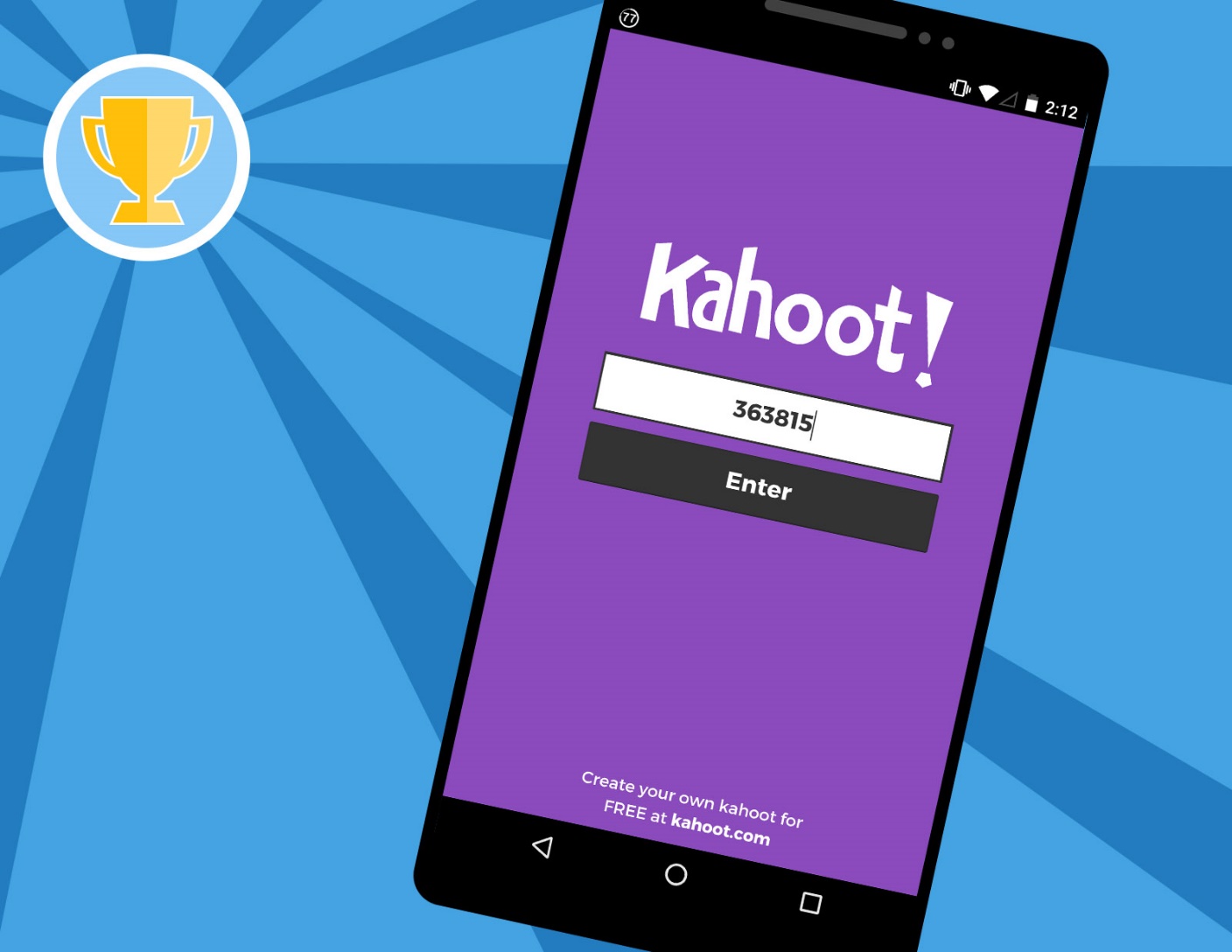 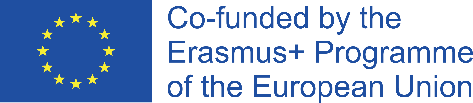 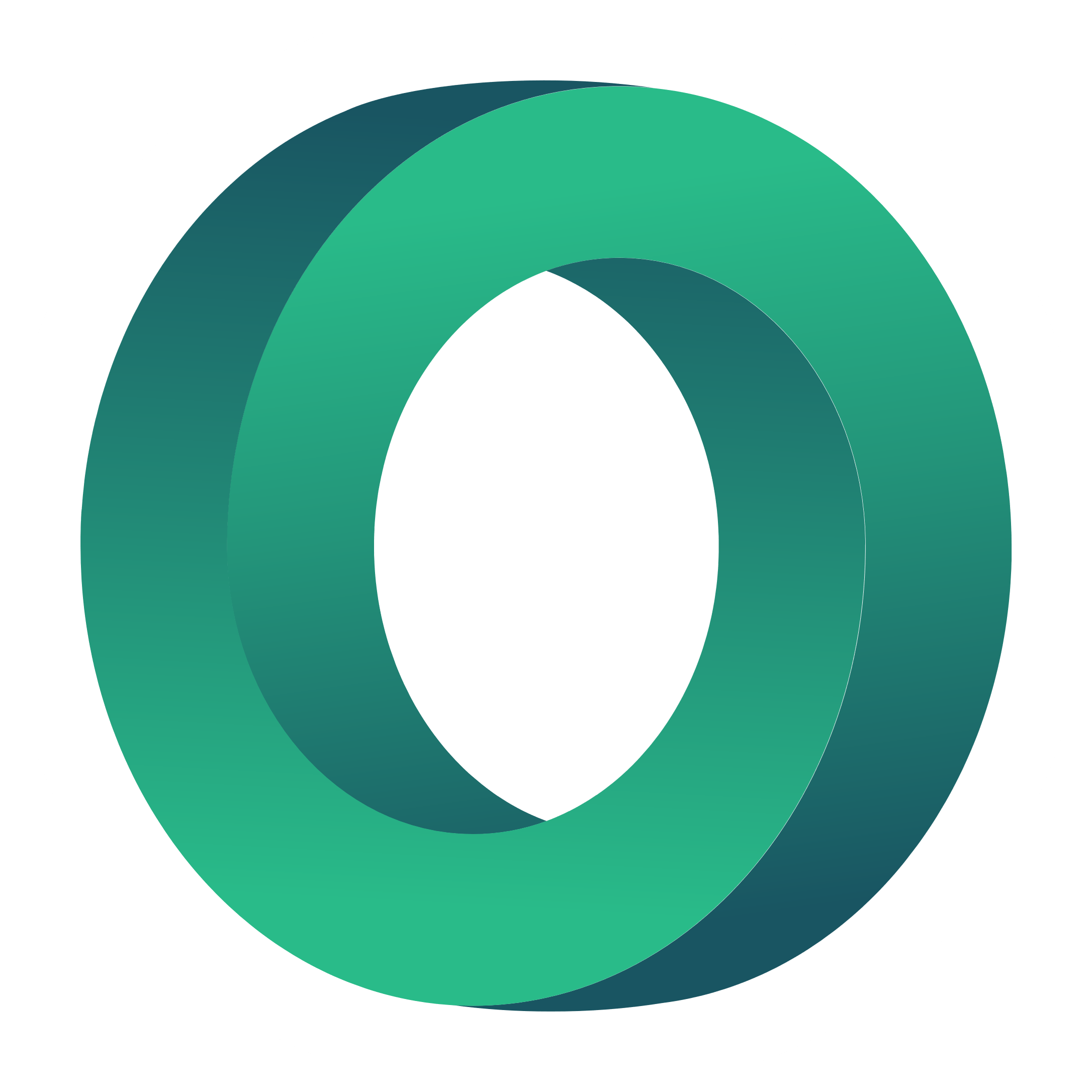 Οι καθηγητές μπορούν επίσης να επανεξετάζουν τα αποτελέσματα και να εκτελούν αναλυτικά στοιχεία από αναφορές παιχνιδιών για διαμορφωτικές αξιολογήσεις, ώστε να κρίνουν καλύτερα την πρόοδο που σημειώνεται στην τάξη.
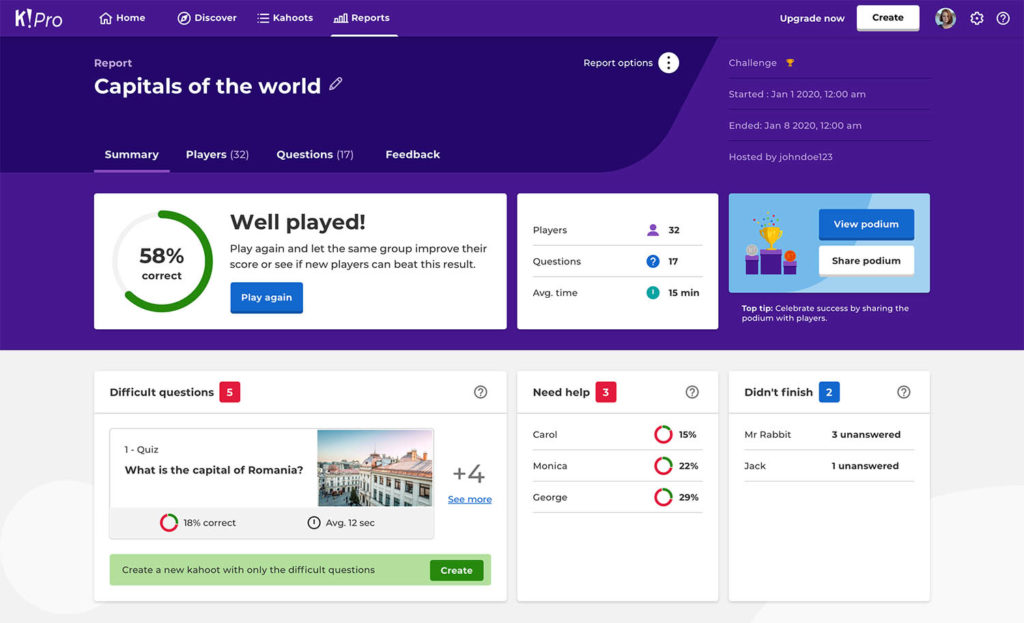 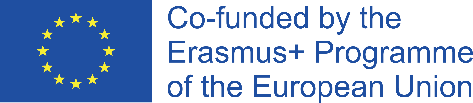 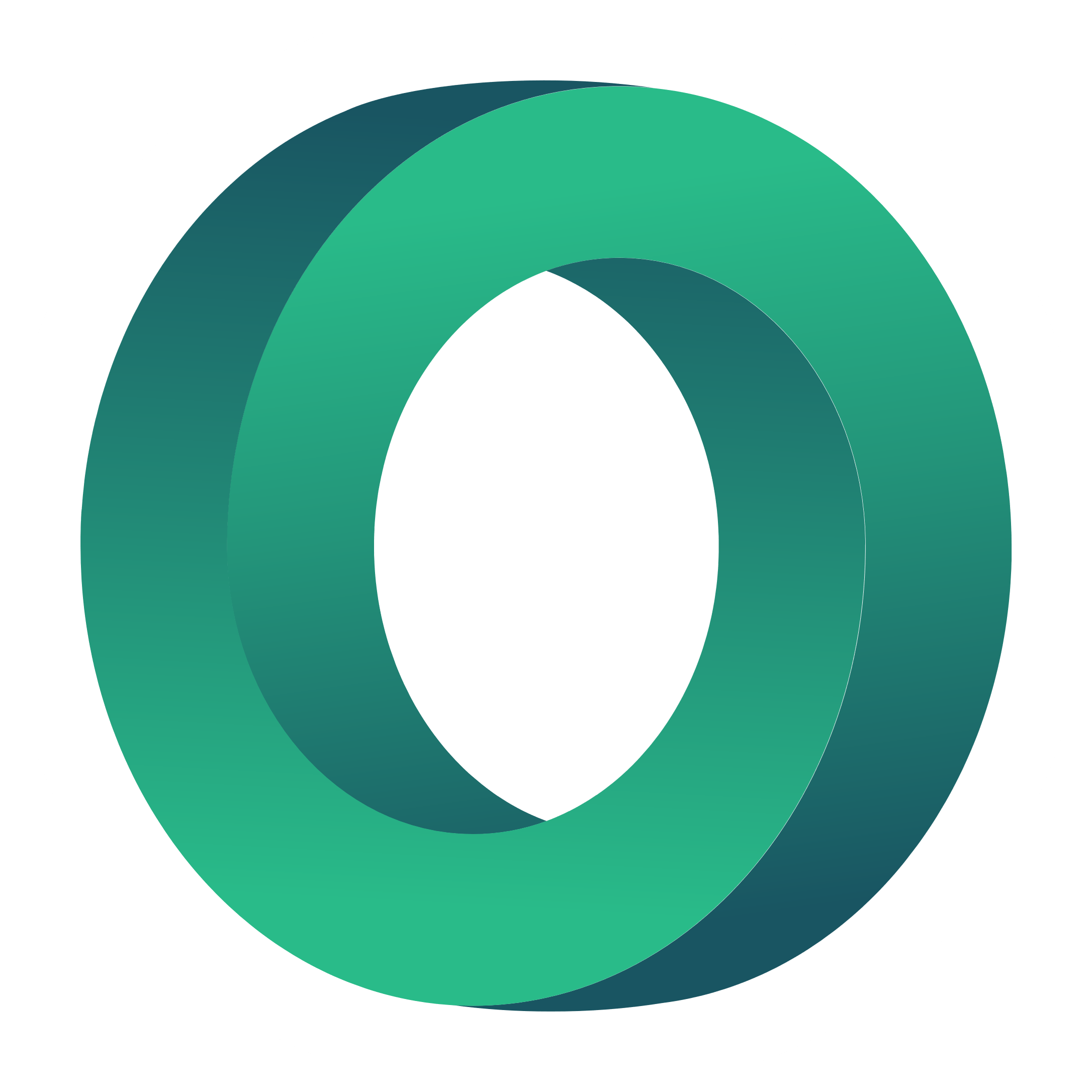 Το Kahoot είναι ιδανικό για την υβριδική μάθηση και τις περιστρεφόμενες τάξεις, καθώς κάνει τη μάθηση διασκεδαστική και ελκυστική.
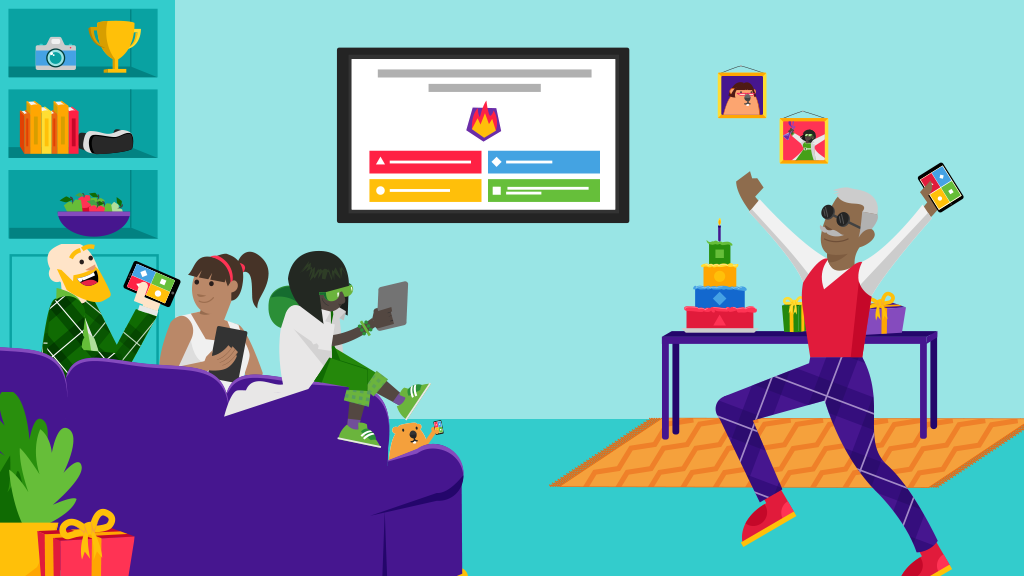 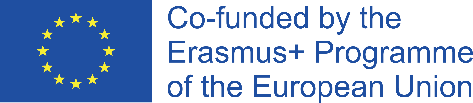 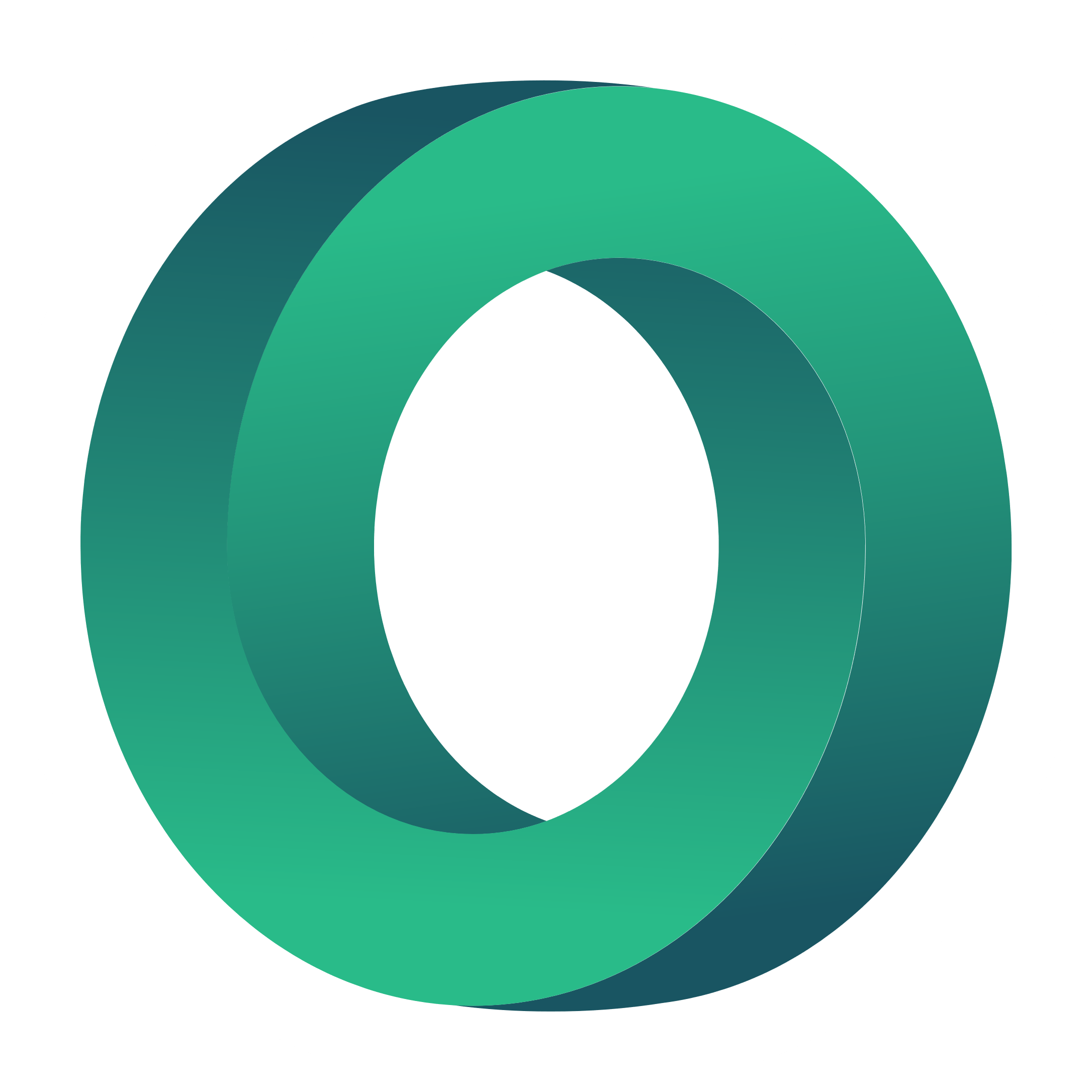 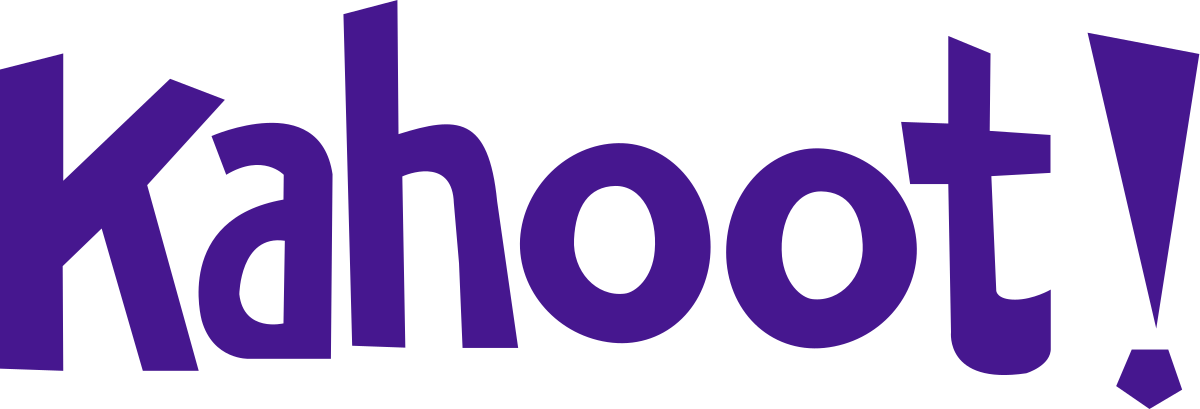 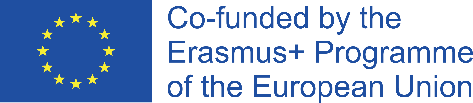 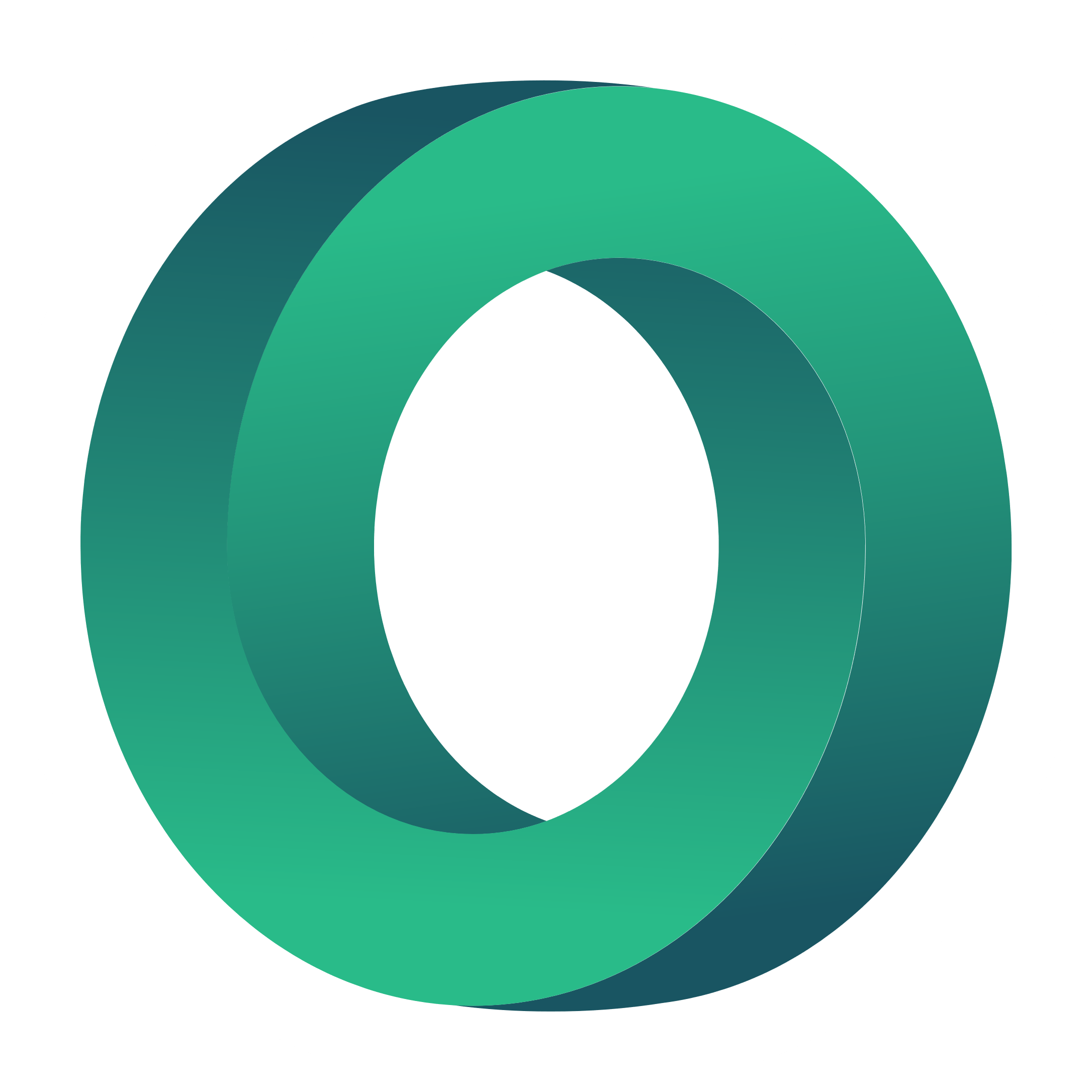 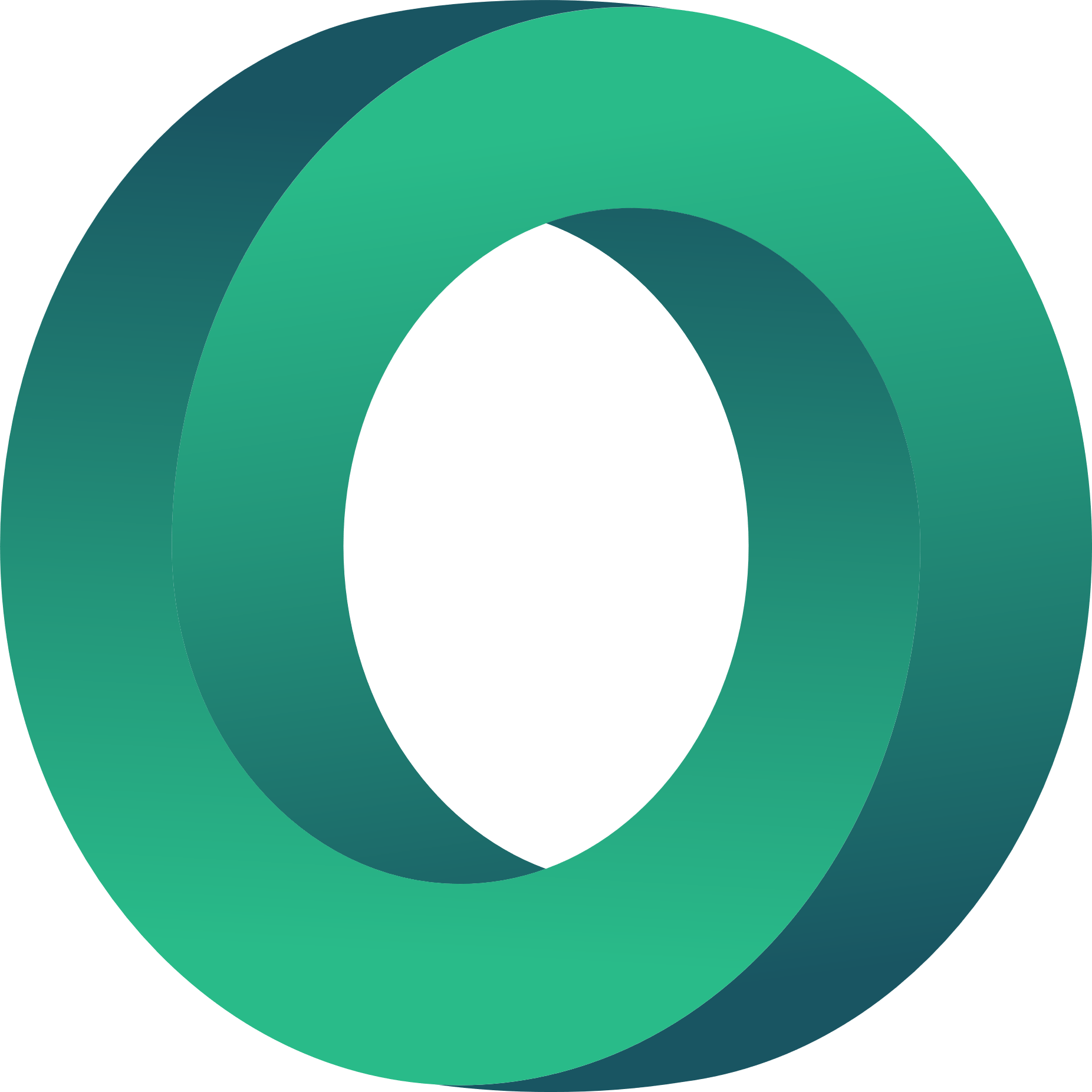 ΣΑΣ ΕΥΧΑΡΙΣΤΟΥΜΕ!
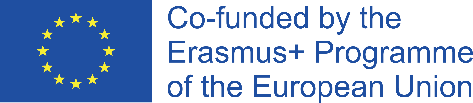 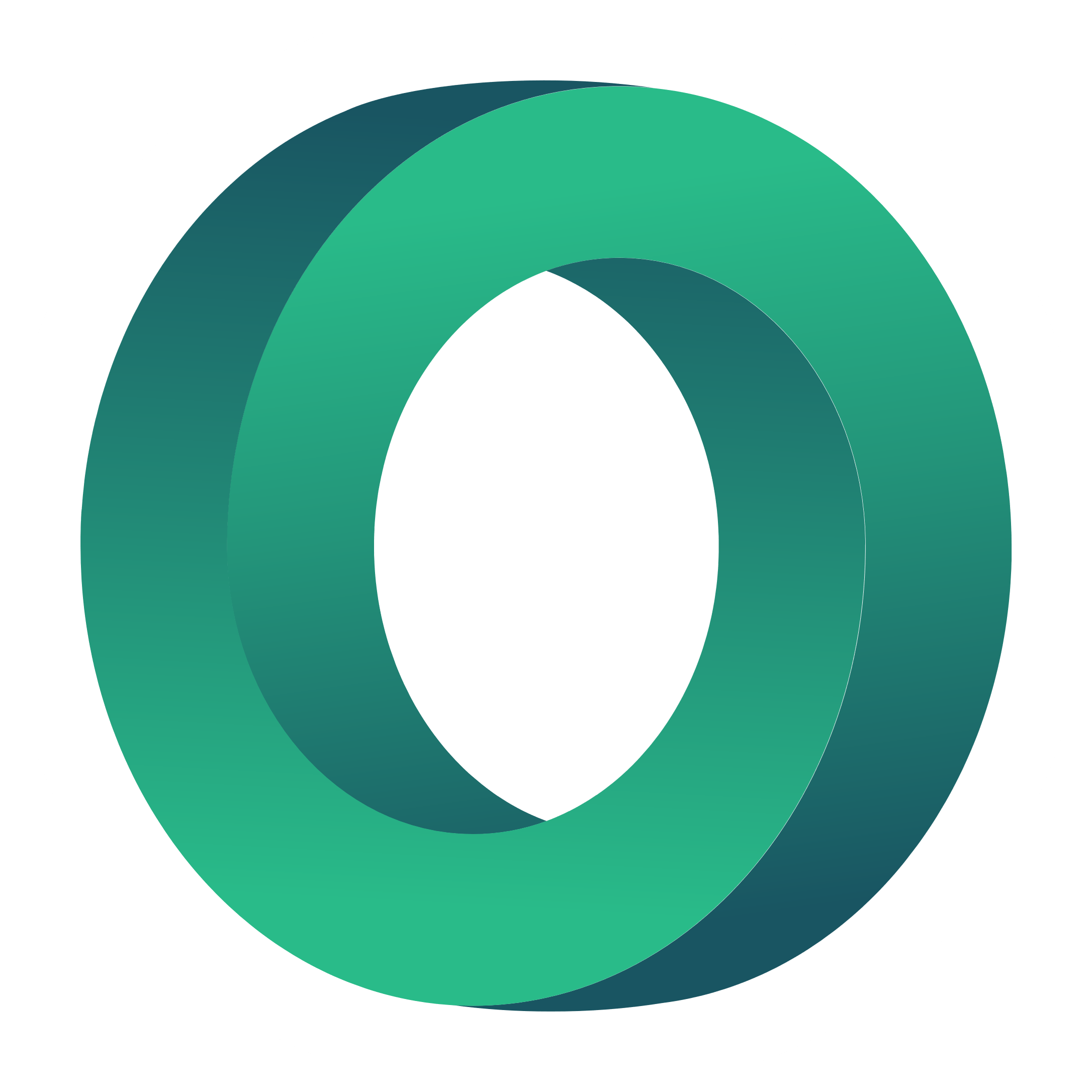 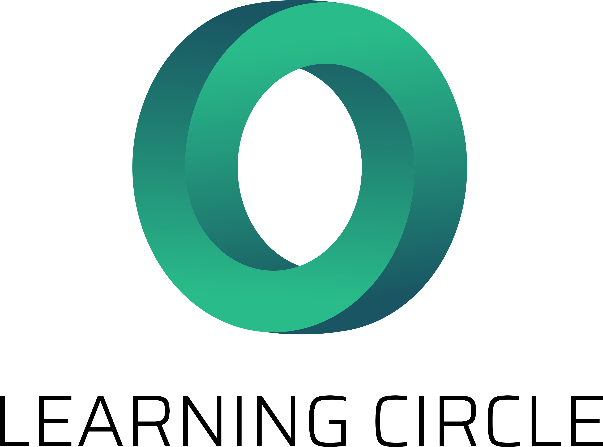 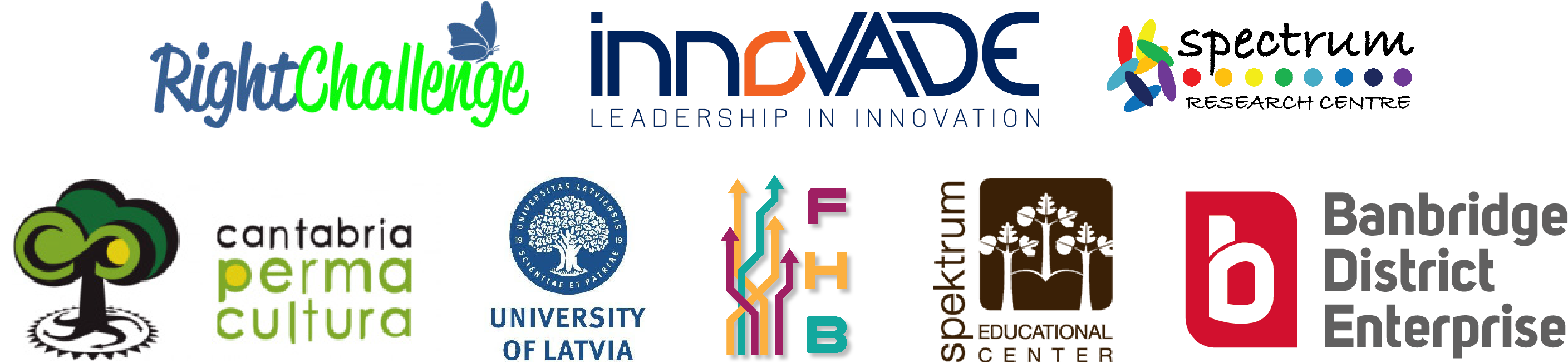 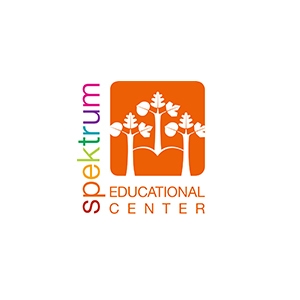 "Η υποστήριξη της Ευρωπαϊκής Επιτροπής για την παραγωγή της παρούσας δημοσίευσης δεν συνιστά έγκριση του περιεχομένου της, το οποίο αντανακλά τις απόψεις μόνο των συγγραφέων, και η Επιτροπή δεν μπορεί να θεωρηθεί υπεύθυνη για οποιαδήποτε χρήση των πληροφοριών που περιέχονται σε αυτήν." Αριθμός έργου: 2020-1-UK01-KA226-VET-094435
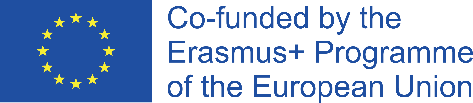